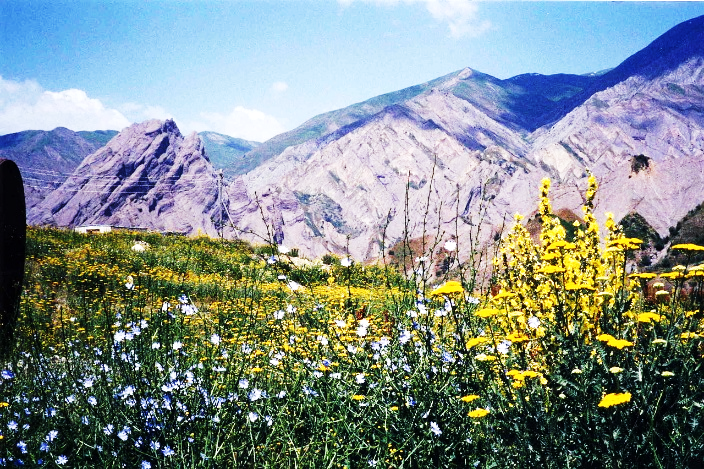 Международная научно-практическая конференция 
«Современная фармация: 
новые подходы и актуальные исследования», посвященная 70 – летию Школы Фармации
Юсуфи Саломудин Джаббор

начальник Управления  медицинского и фармацевтического  образования, кадровой политики и науки 

Министерства здравоохранения и социальной защиты населения Республики Таджикистан 

13 – 16 октября 2021 года
Алматы, Казахстан
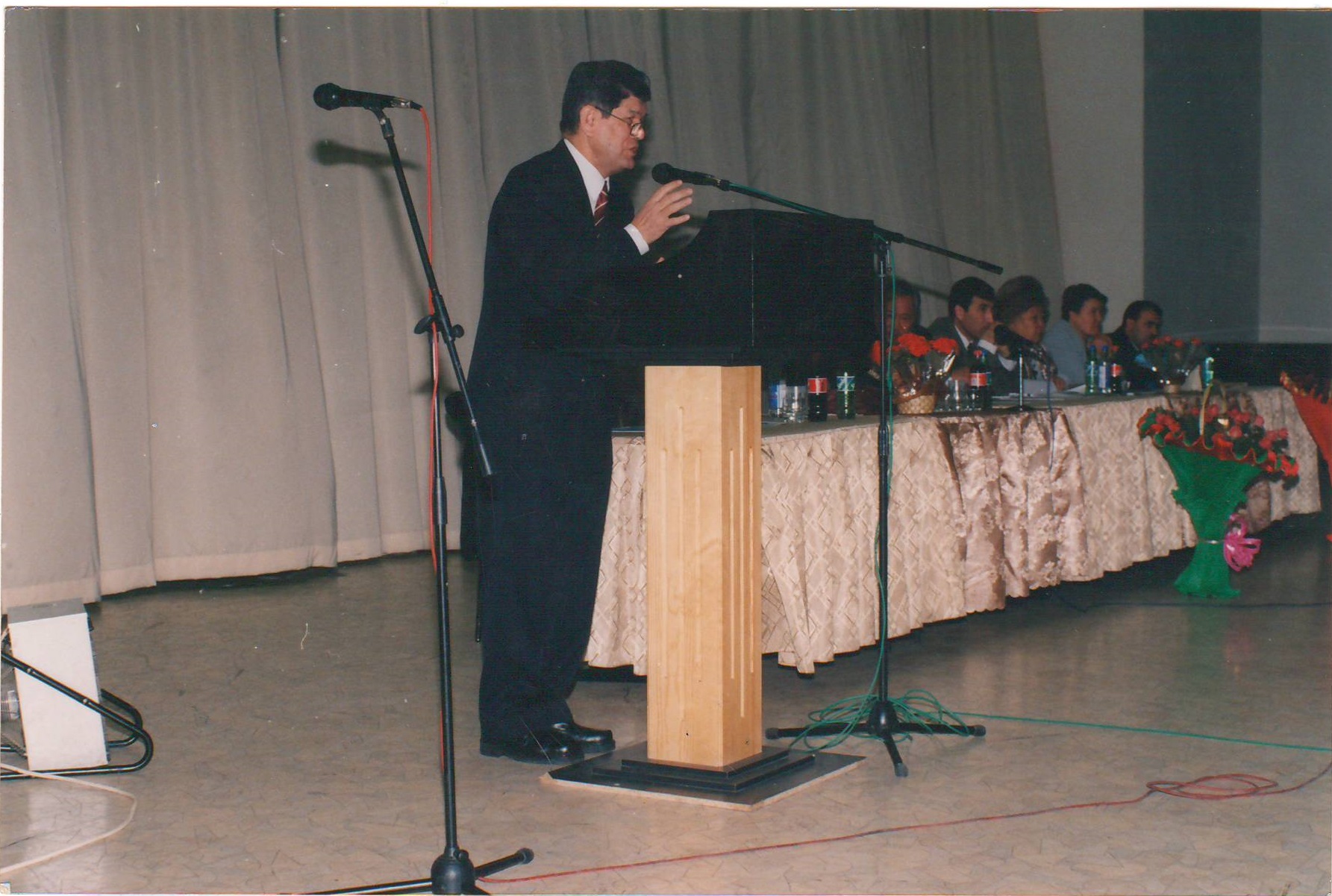 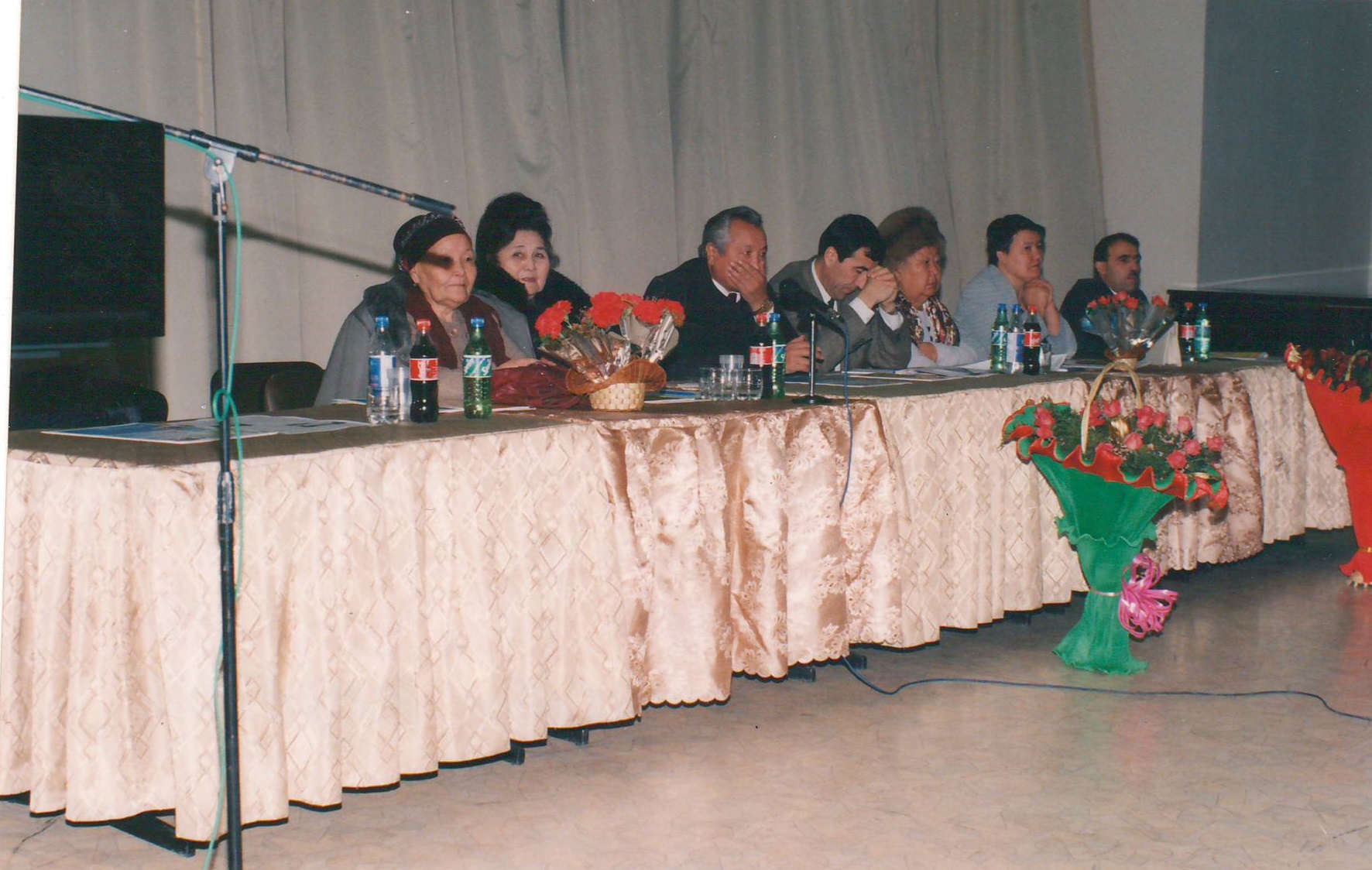 50-ти летие фармацевтического факультета КАЗНМУ, г.Алмаата
12.12.2001
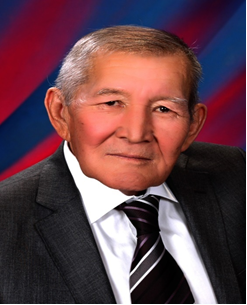 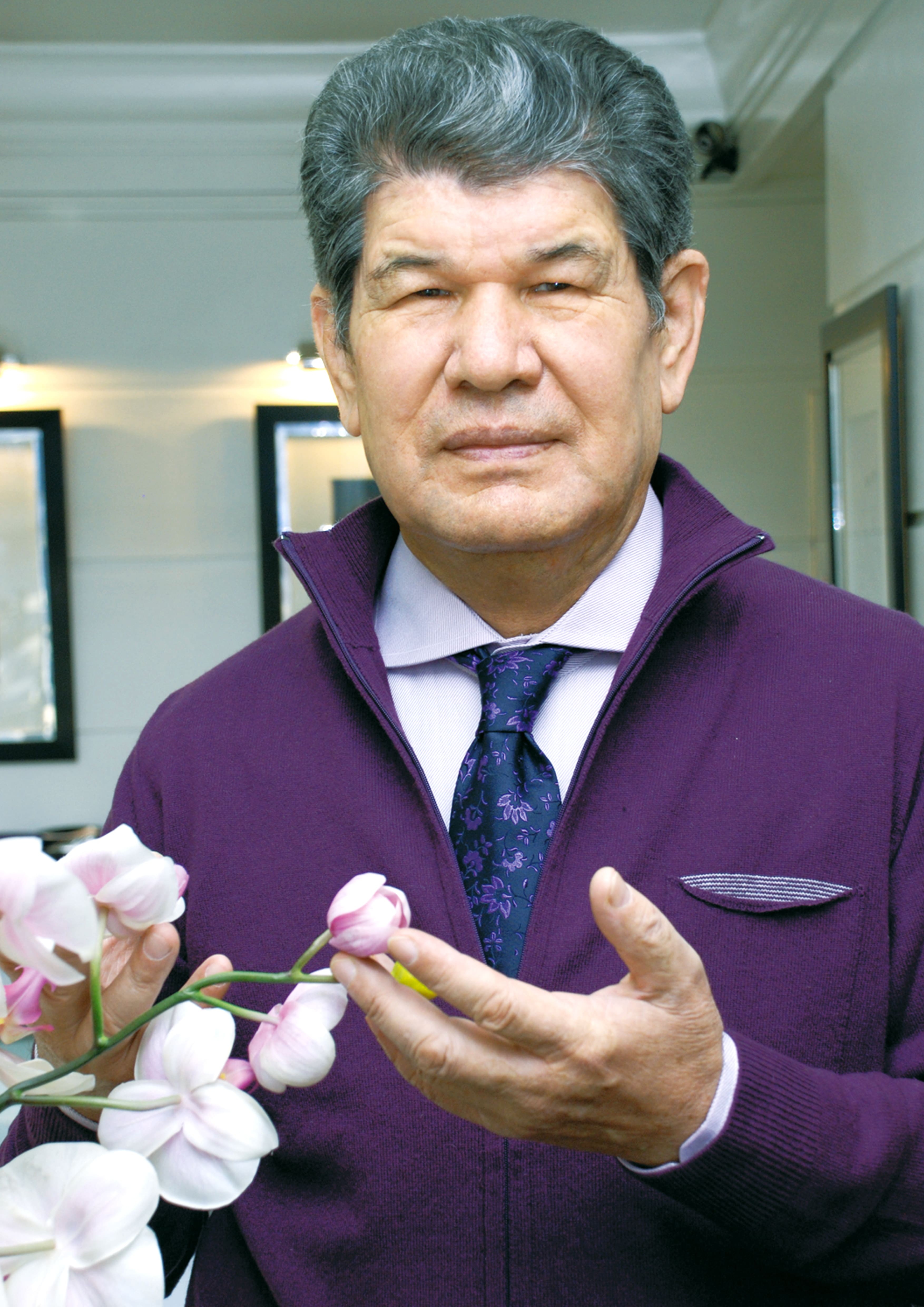 «Да разве сердце позабудетТого, кто хочет нам добра,Того, кто нас выводит в люди,Кто нас выводит в мастера»
Дилбарханов
Рахимджан Дилбарханович
Абдуллин
Келесбек Ашимбекович
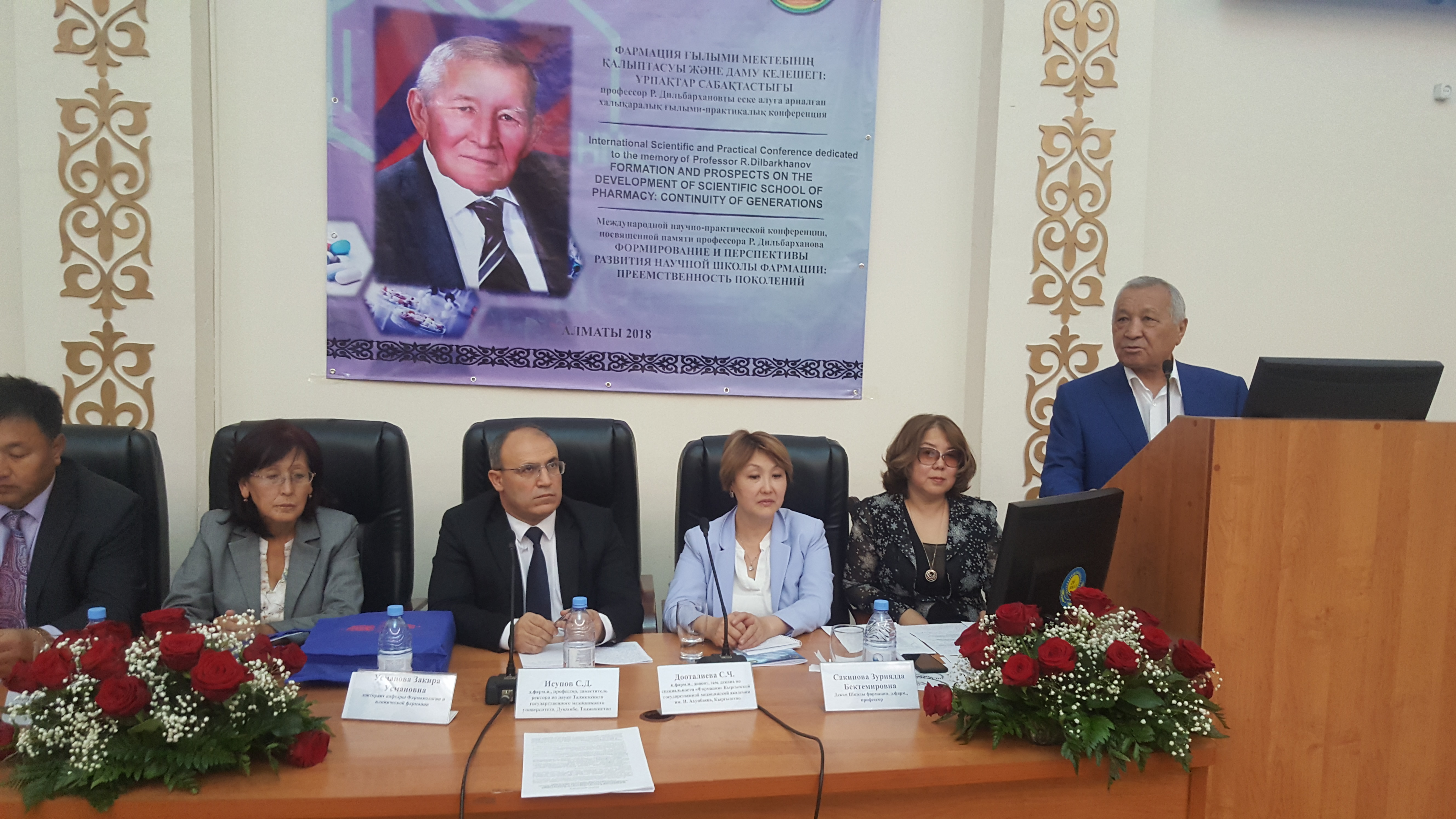 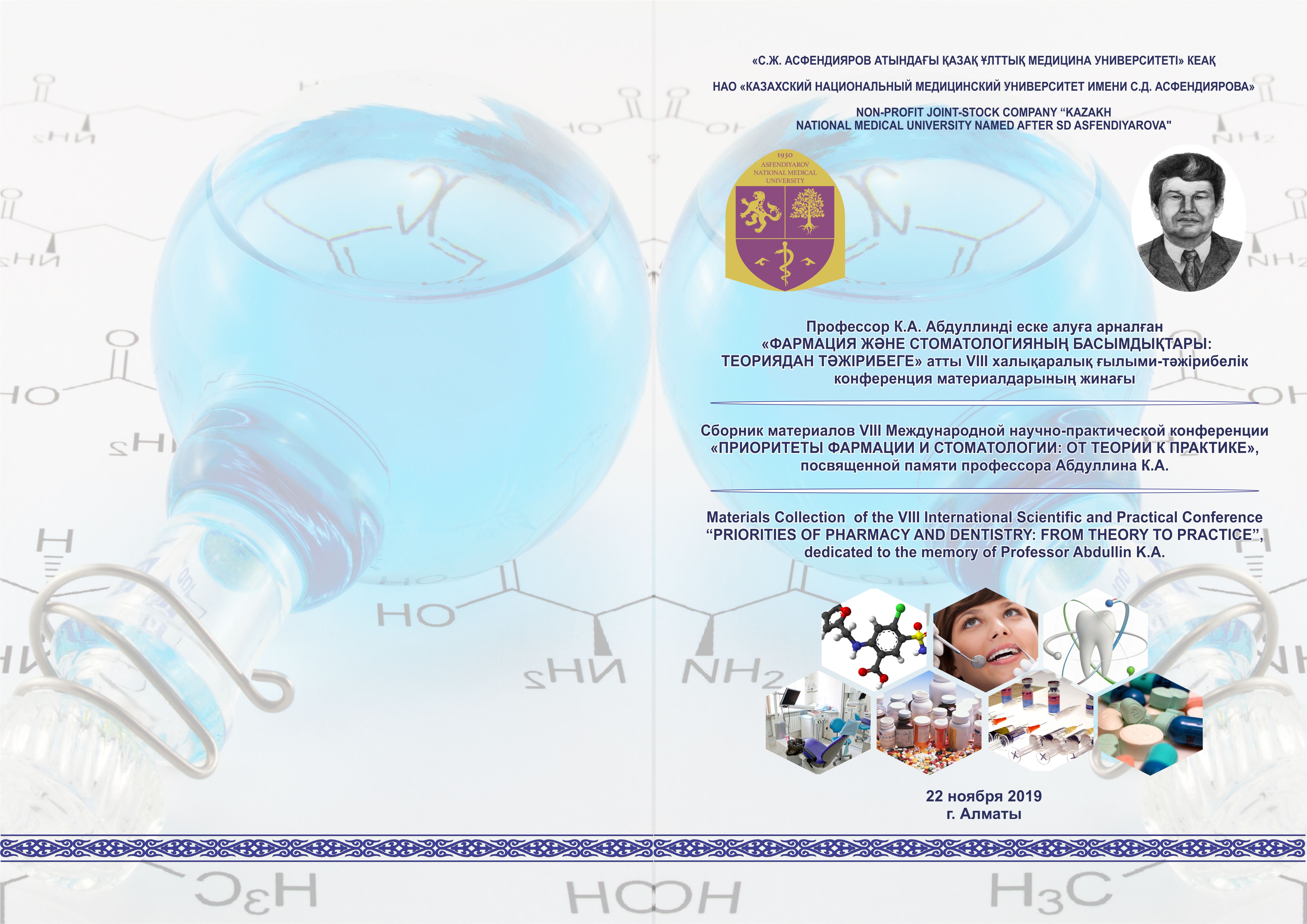 Дилбарханов Рахимджан Дилбарханович
В 1972 году успешно защитил кандидатскую диссертацию на тему: «Изучение процесса экстрагирования действующих веществ и устойчивости экстрактов из коры крушины ломкой при Витебском государственном медицинском институте.
   
в 1983 году защитил диссертацию на тему: «Создание противораковых и рентгено-контрастных лекарственных форм на основе изучения свойств структурообразователей и неионогенных поверхностно-активных веществ в НФАУ, Харьков, Украина.
   
   Под его руководством выполнены и успешно защищены 10 докторских, более 33 кандидатских, 4 магистерские работы. Подготовленные им кандидаты , доктора фармацевтических наук и магистры сегодня являются ведущими преподавателями, специалистами и научными сотрудниками различных ВУЗов и организаций Республики Казахстан и ближнего зарубежья.
   
   Рахымжан Дилбархан-углы является автором 15 инновационных изобретений и им опубликовано более 300 научных и учебно-методических трудов, в том числе 2 монографии, 4 учебных пособия, 2 лабораторных практикума, 3 методические рекомендации, сборник лекционных материалов.
   
   Становление и развитие научной школы профессора Р. Дилбархан – углы и его вклад в практическую фармацию неоценим.
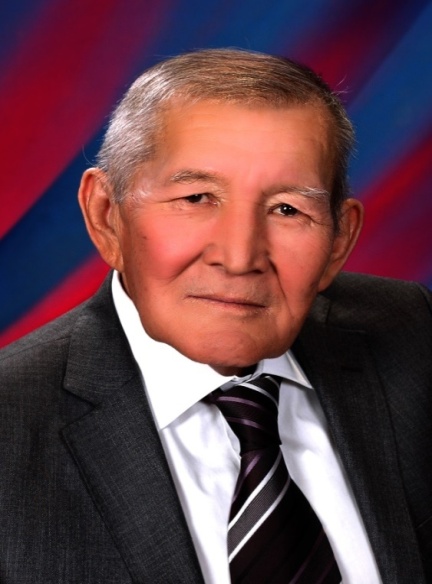 Вся гордость учителя в учениках в росте посеянных им семян. 
                                                                                                                            (Дмитрий Иванович Менделеев)
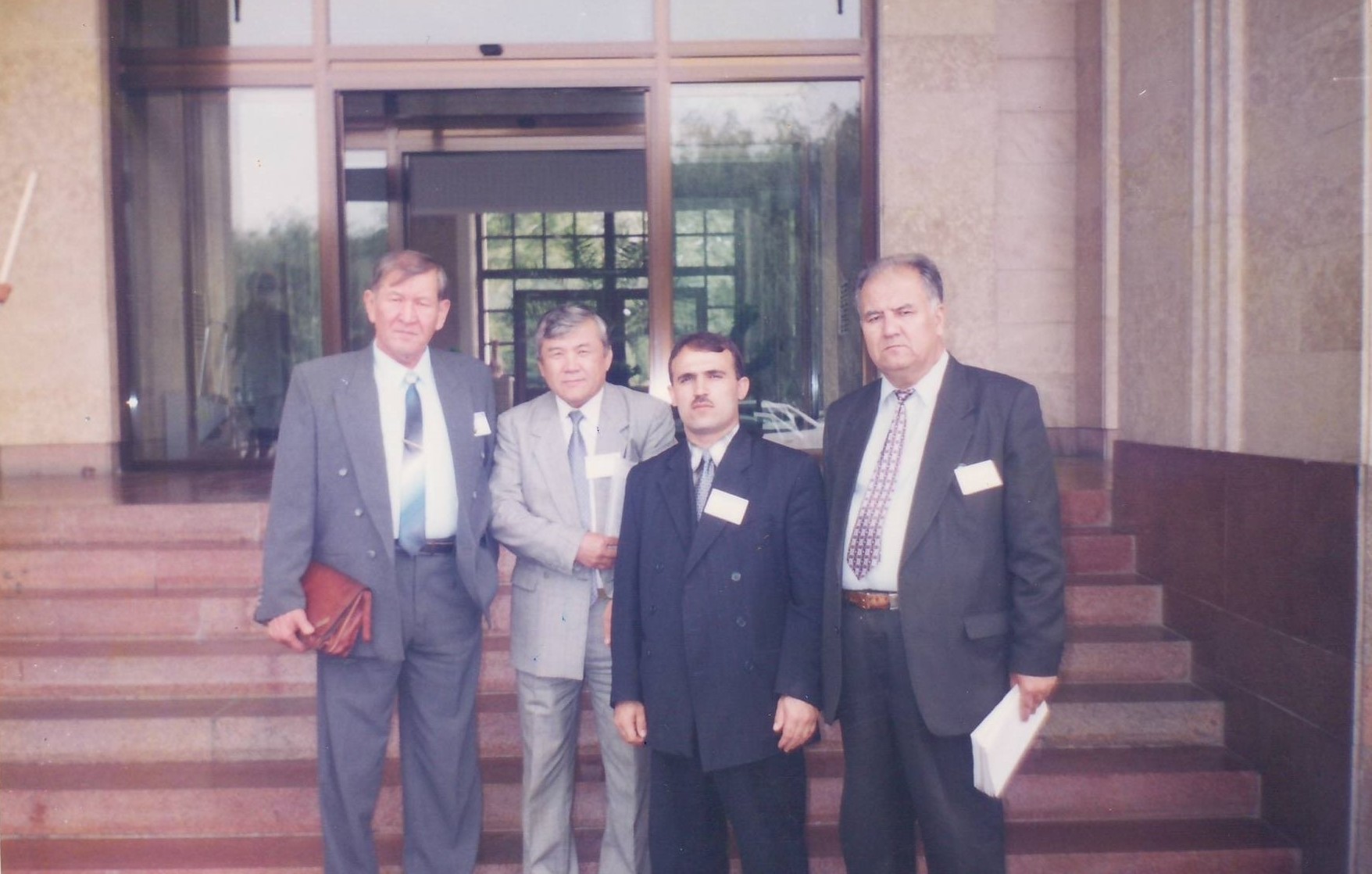 Юбилей: пора оглянуться назад…..
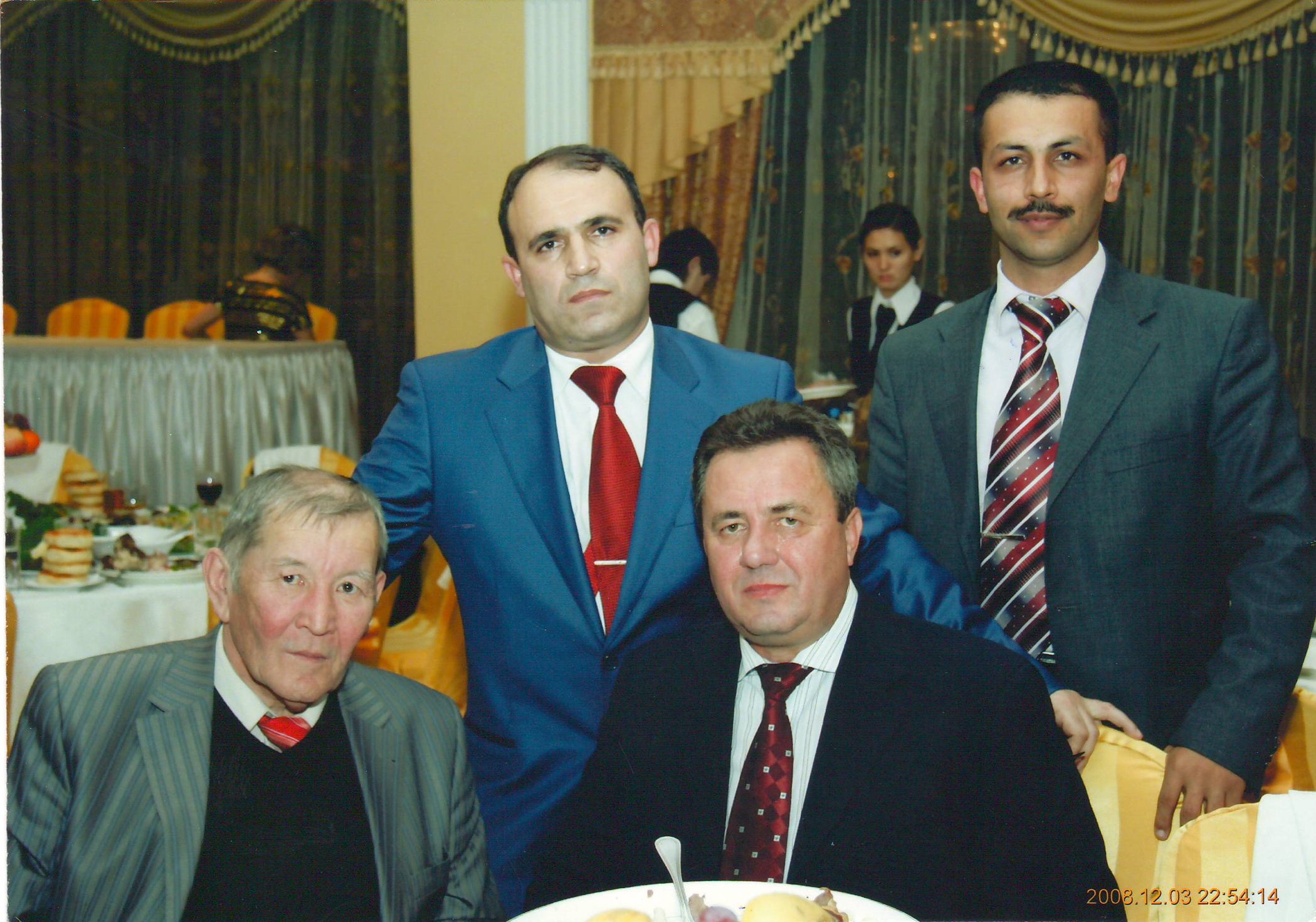 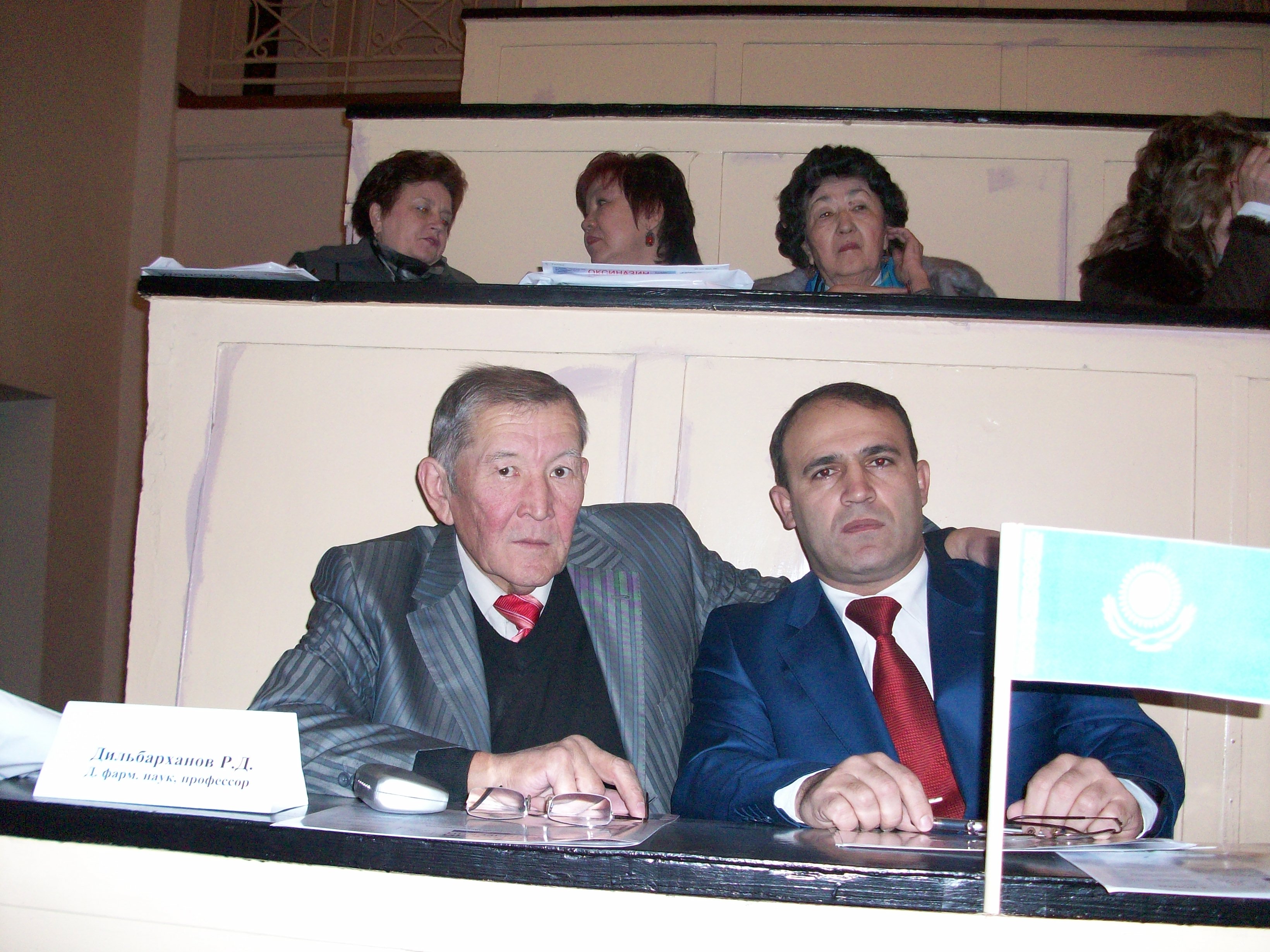 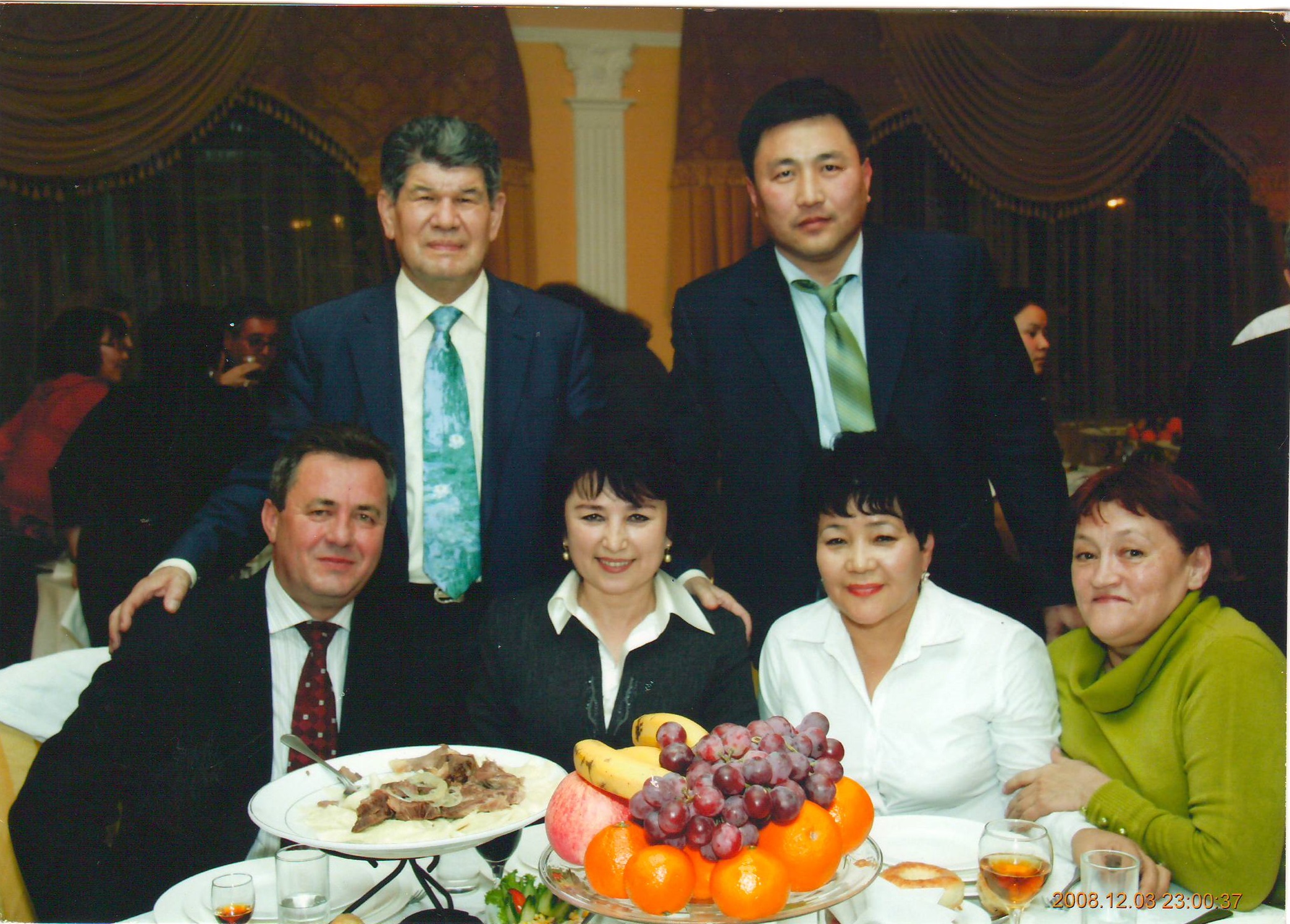 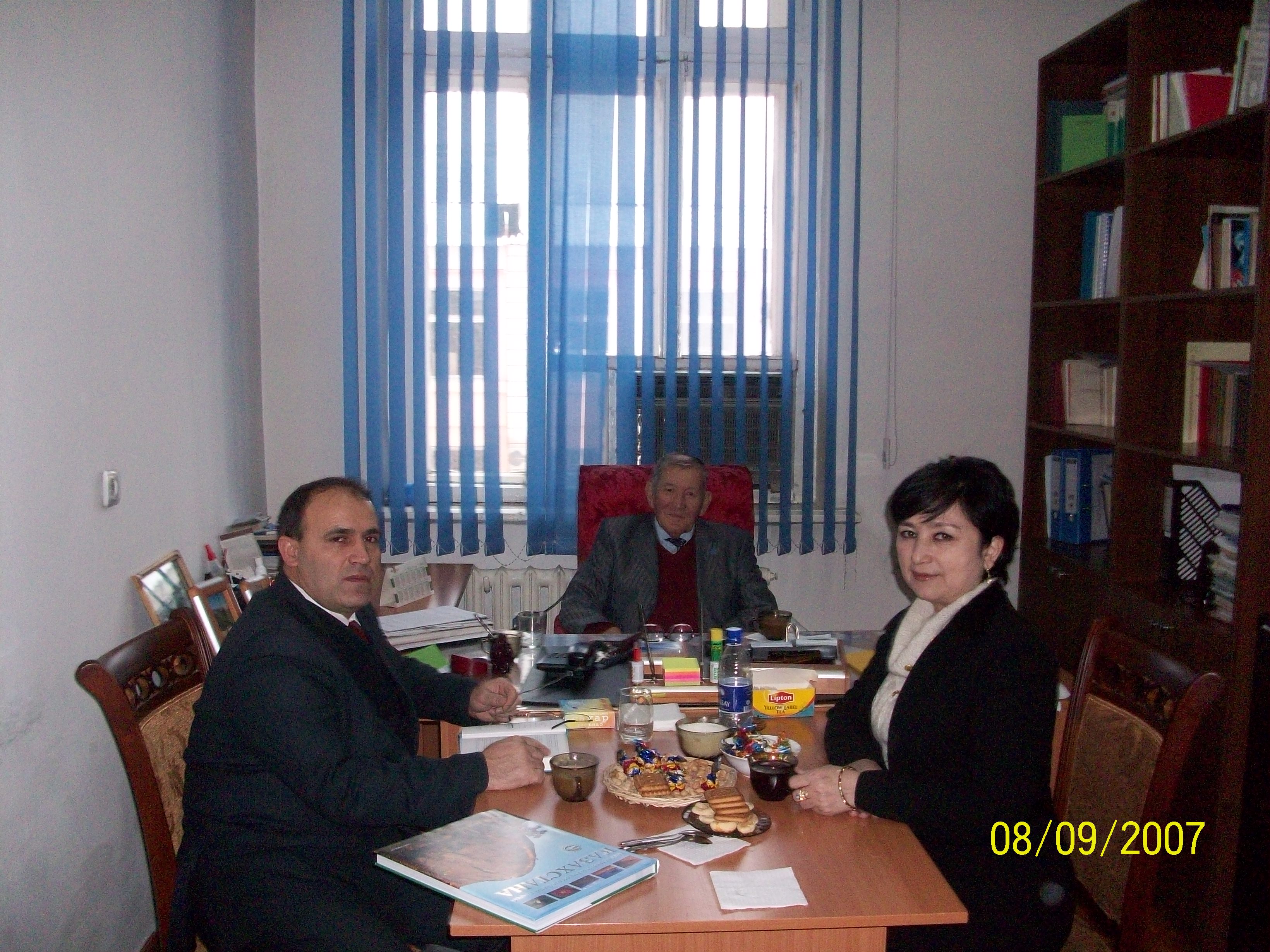 Юбилей: пора оглянуться назад…..
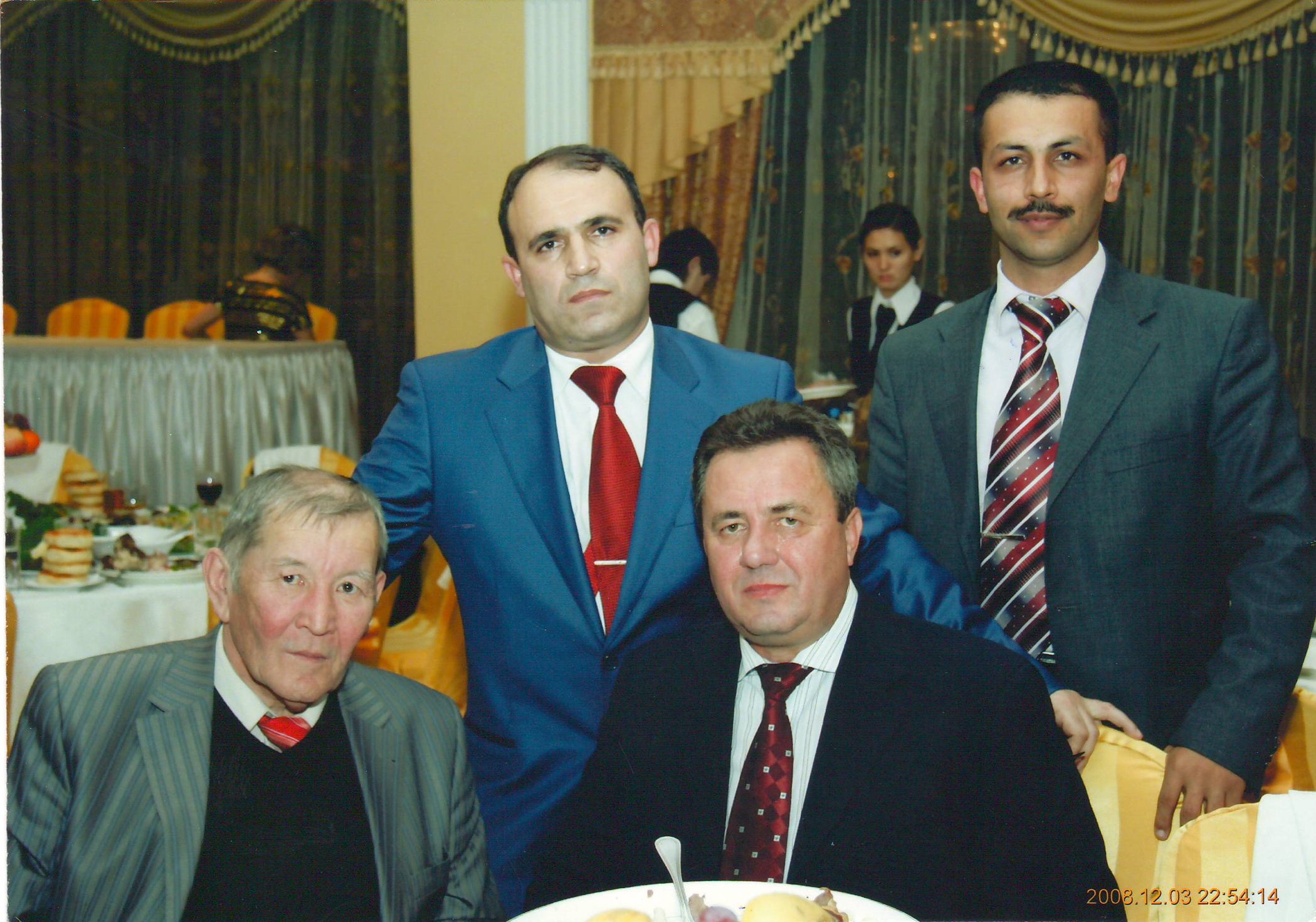 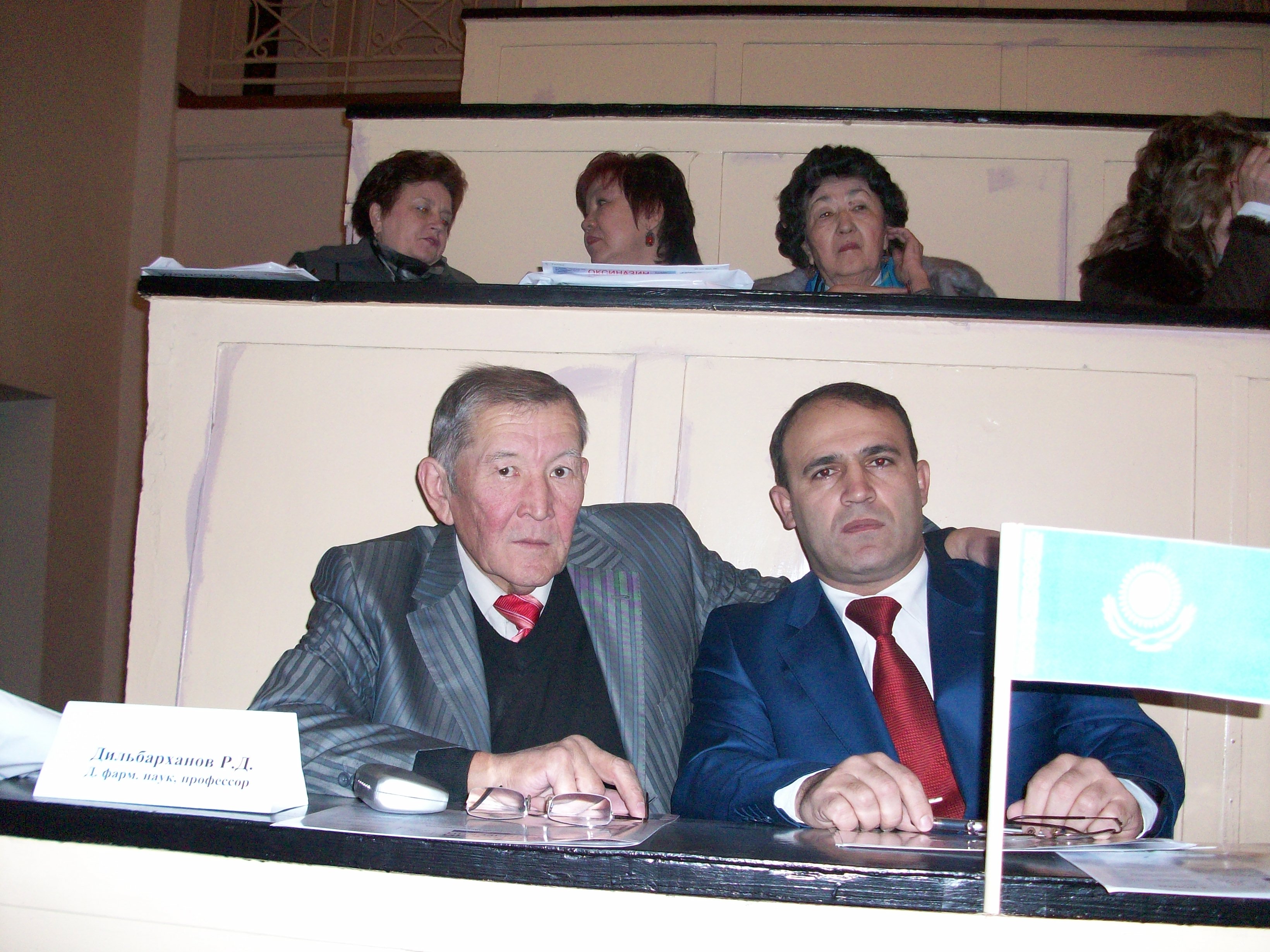 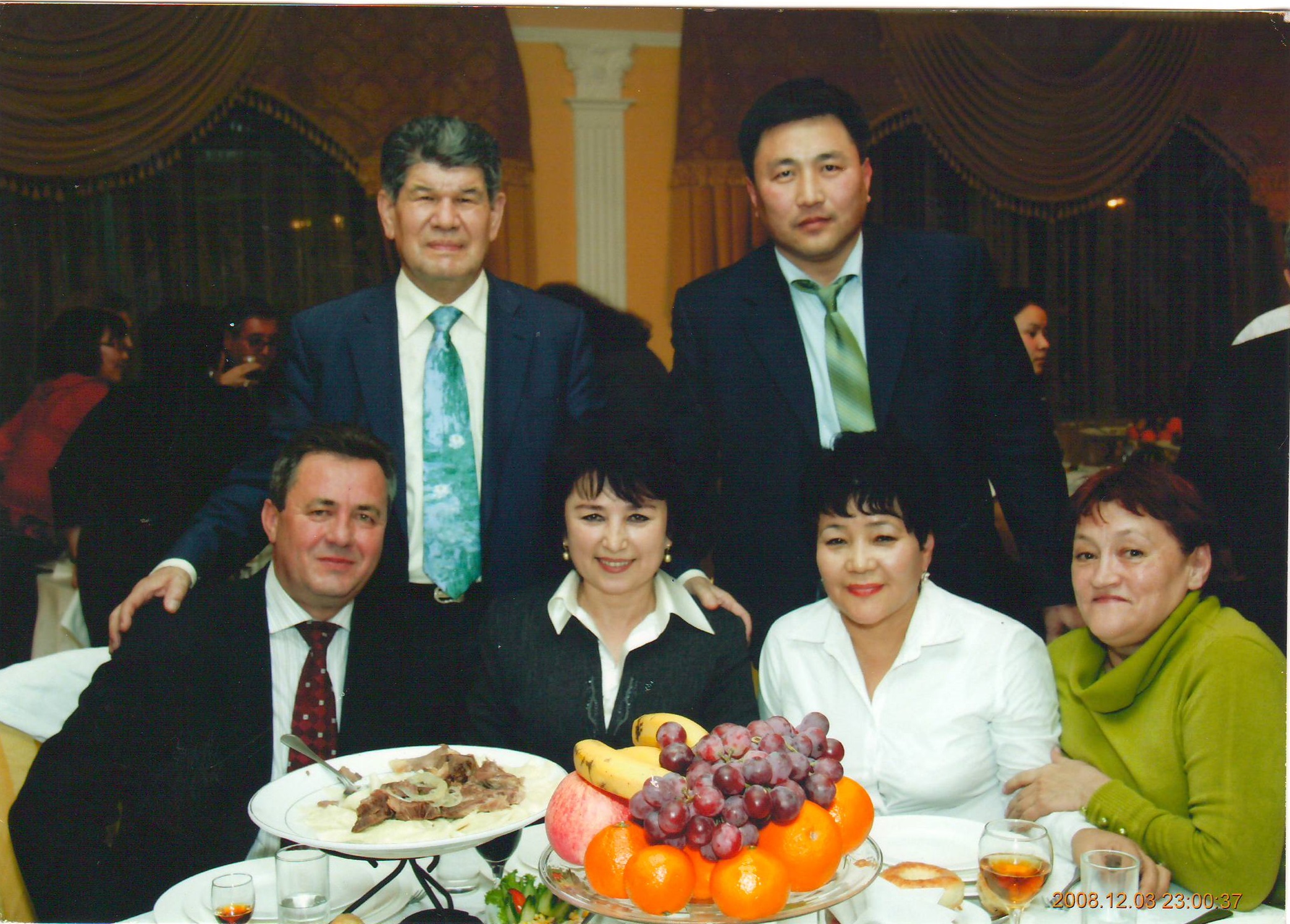 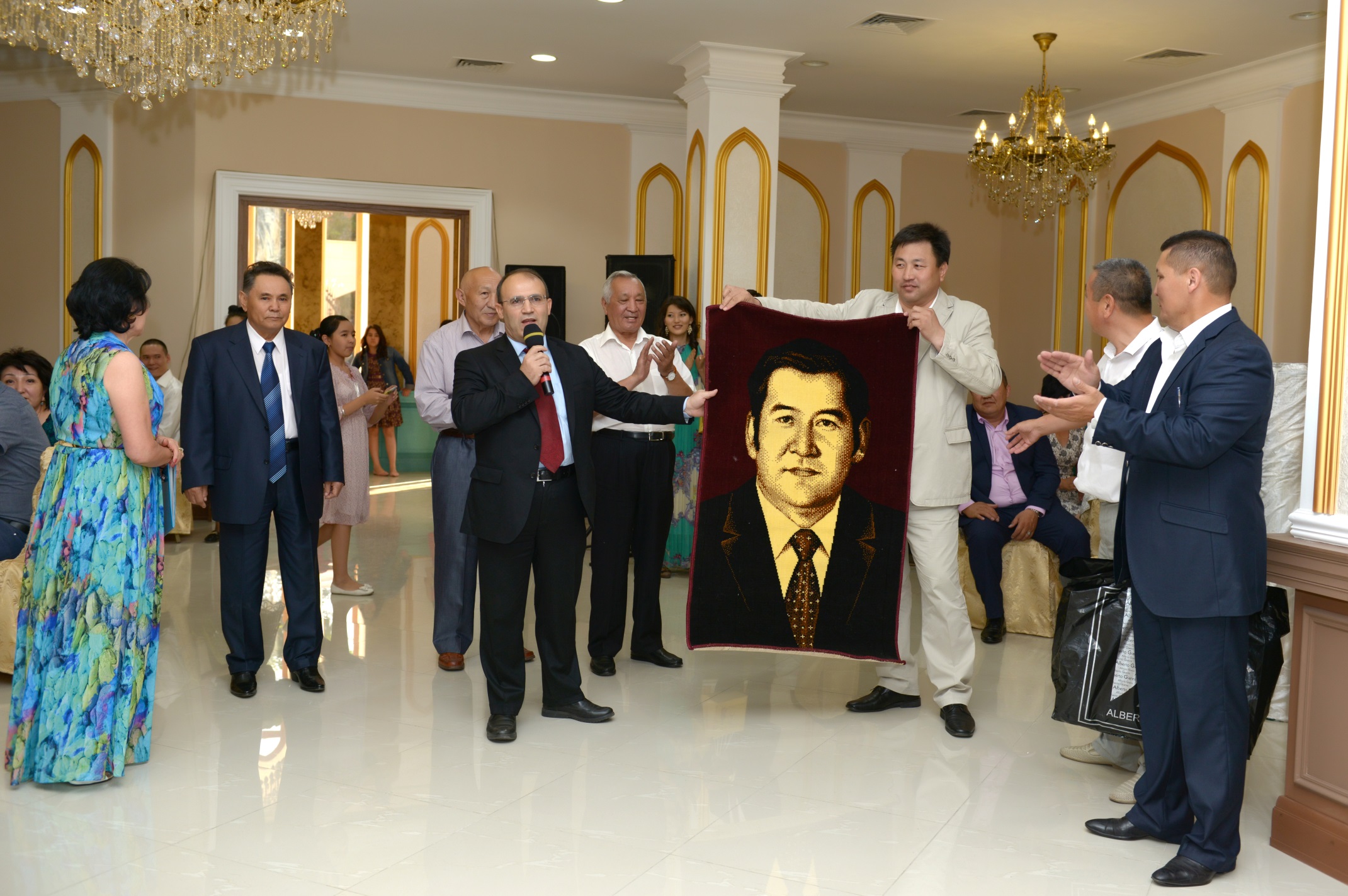 Юбилей: пора оглянуться назад…..
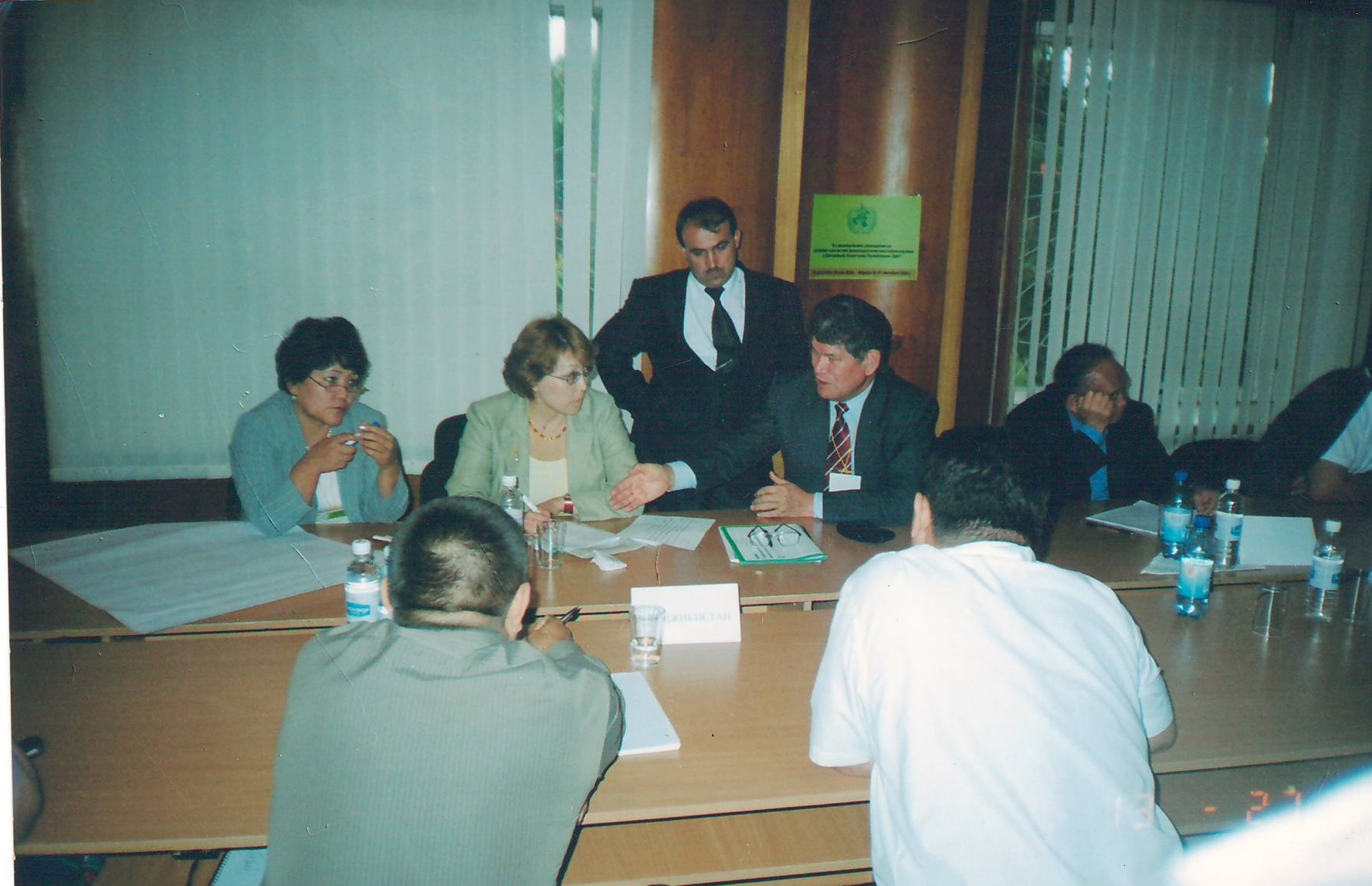 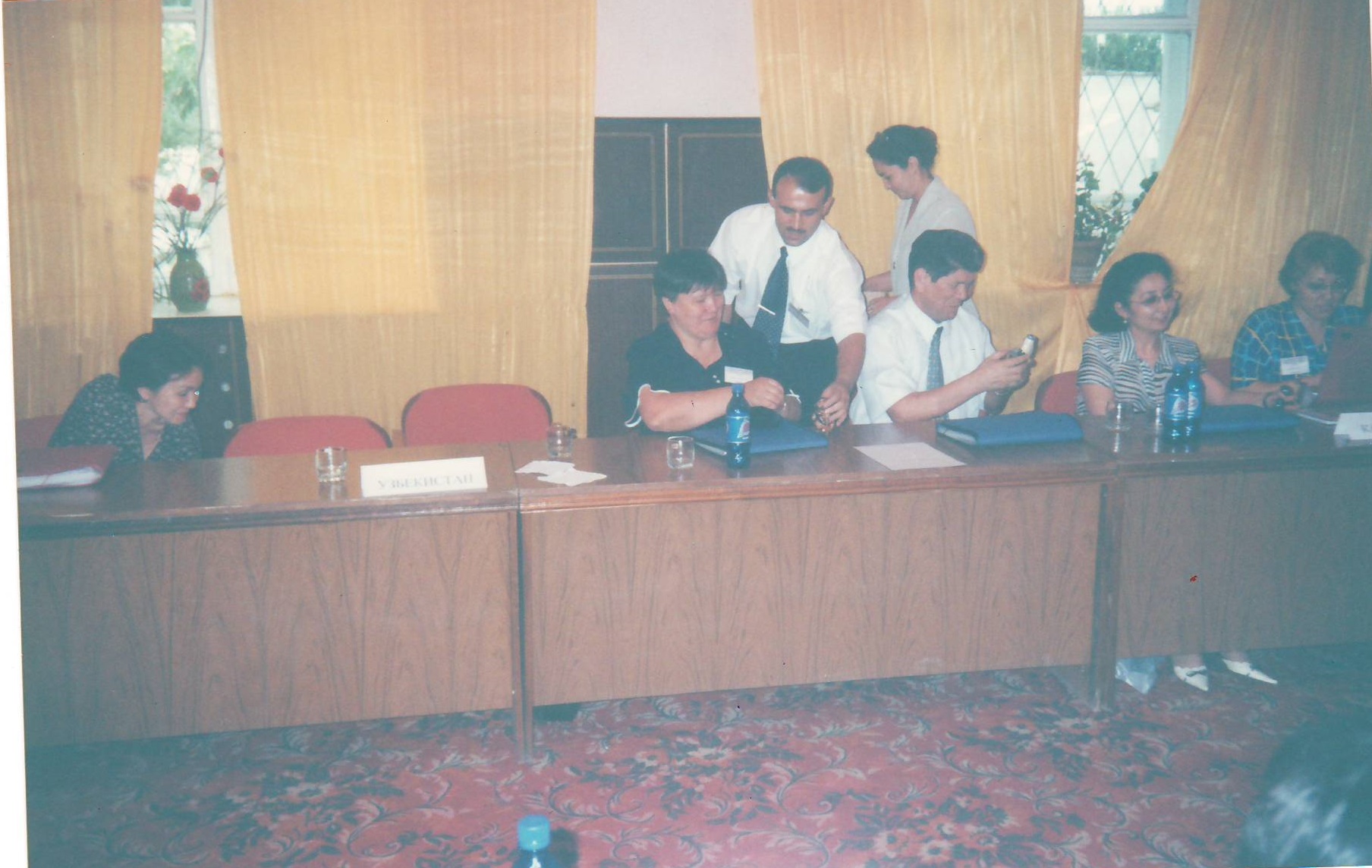 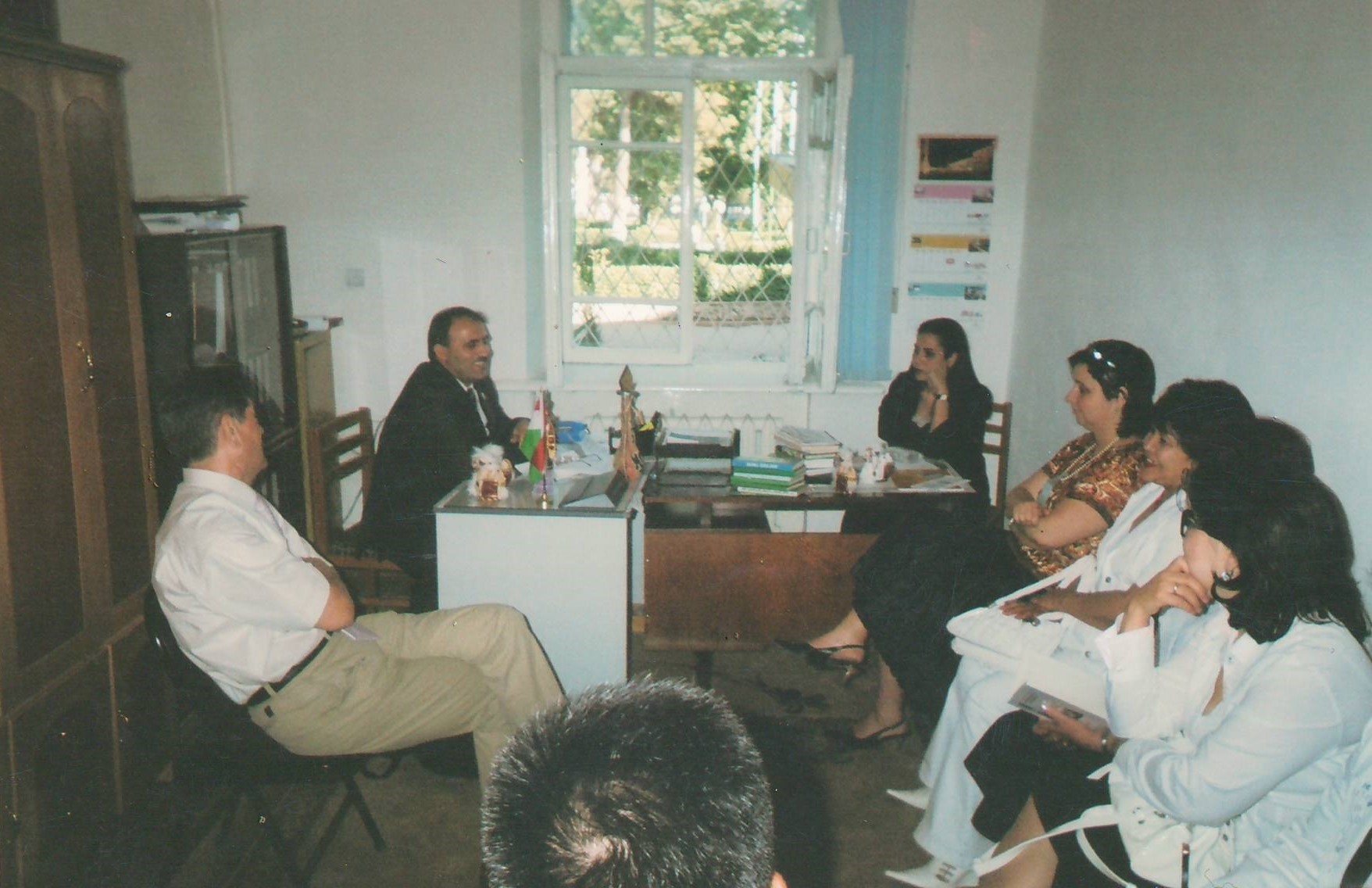 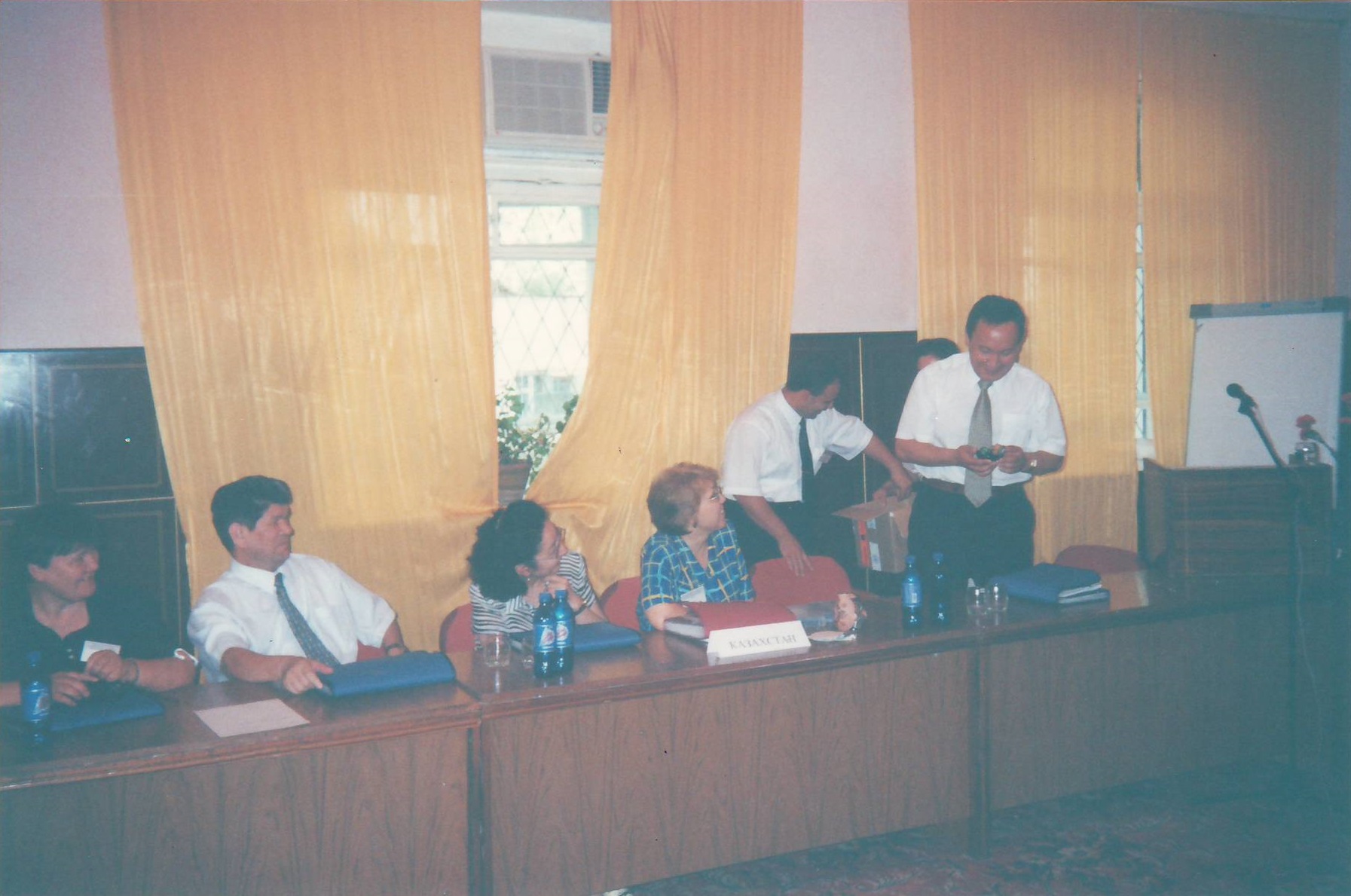 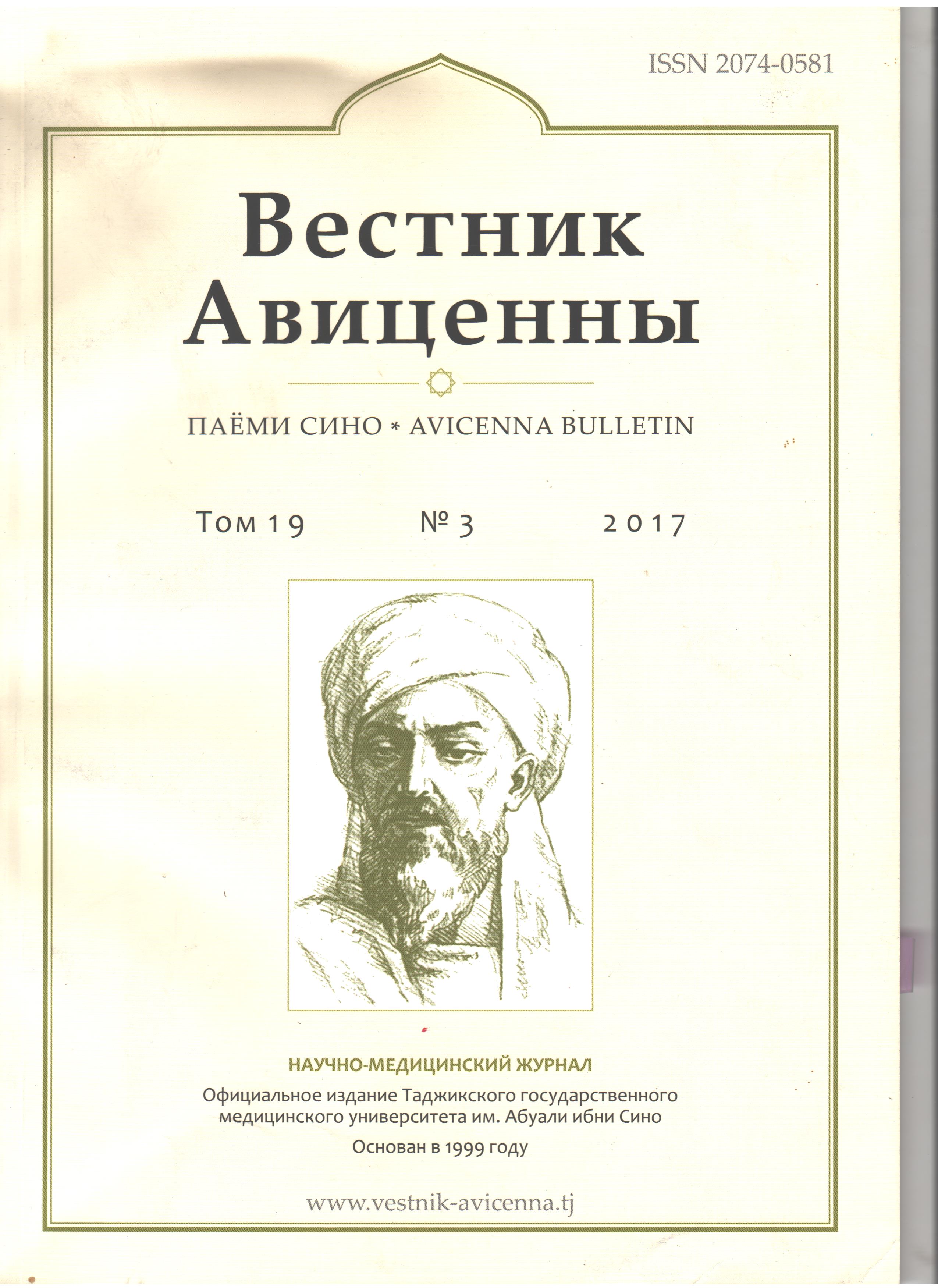 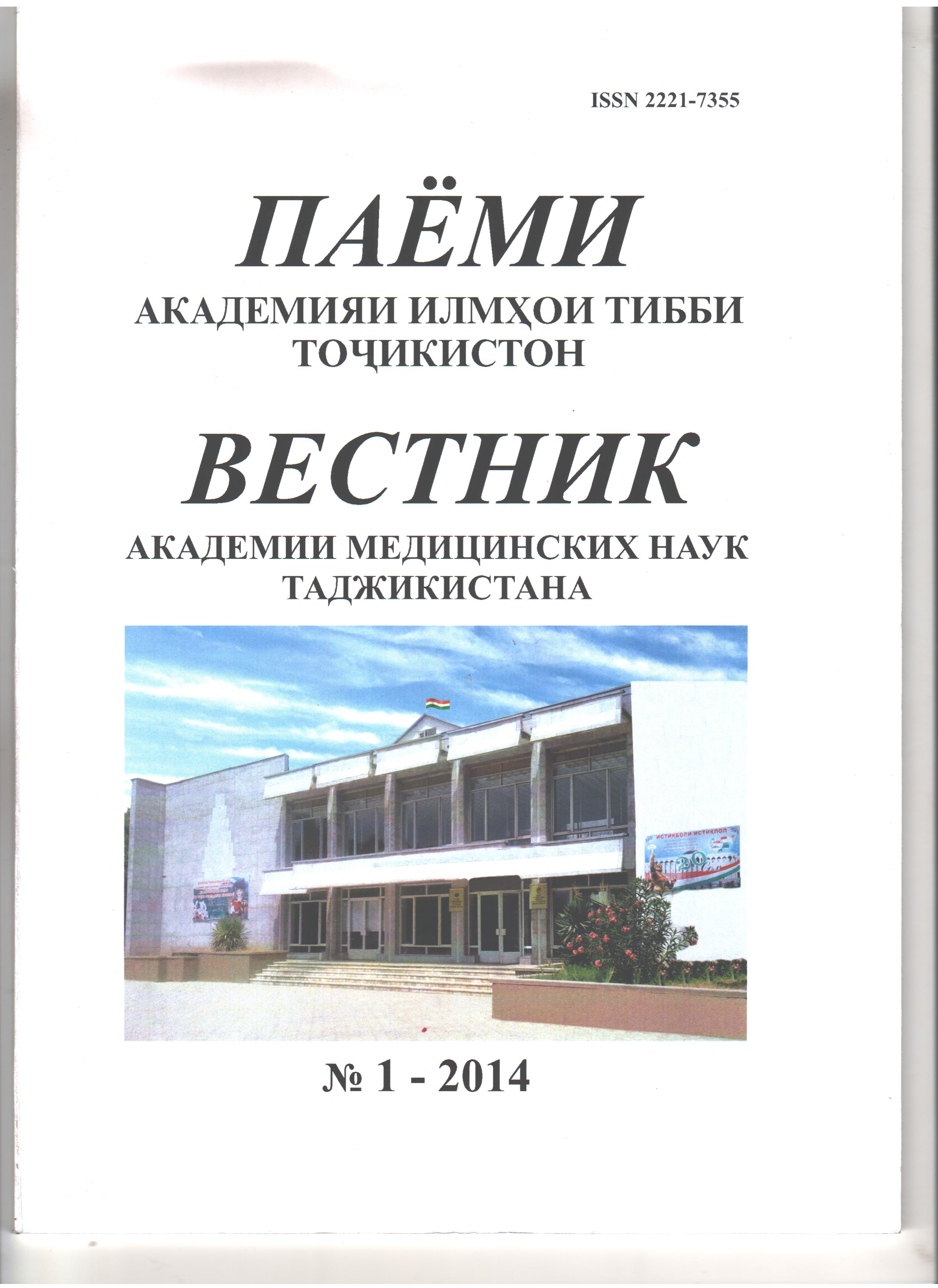 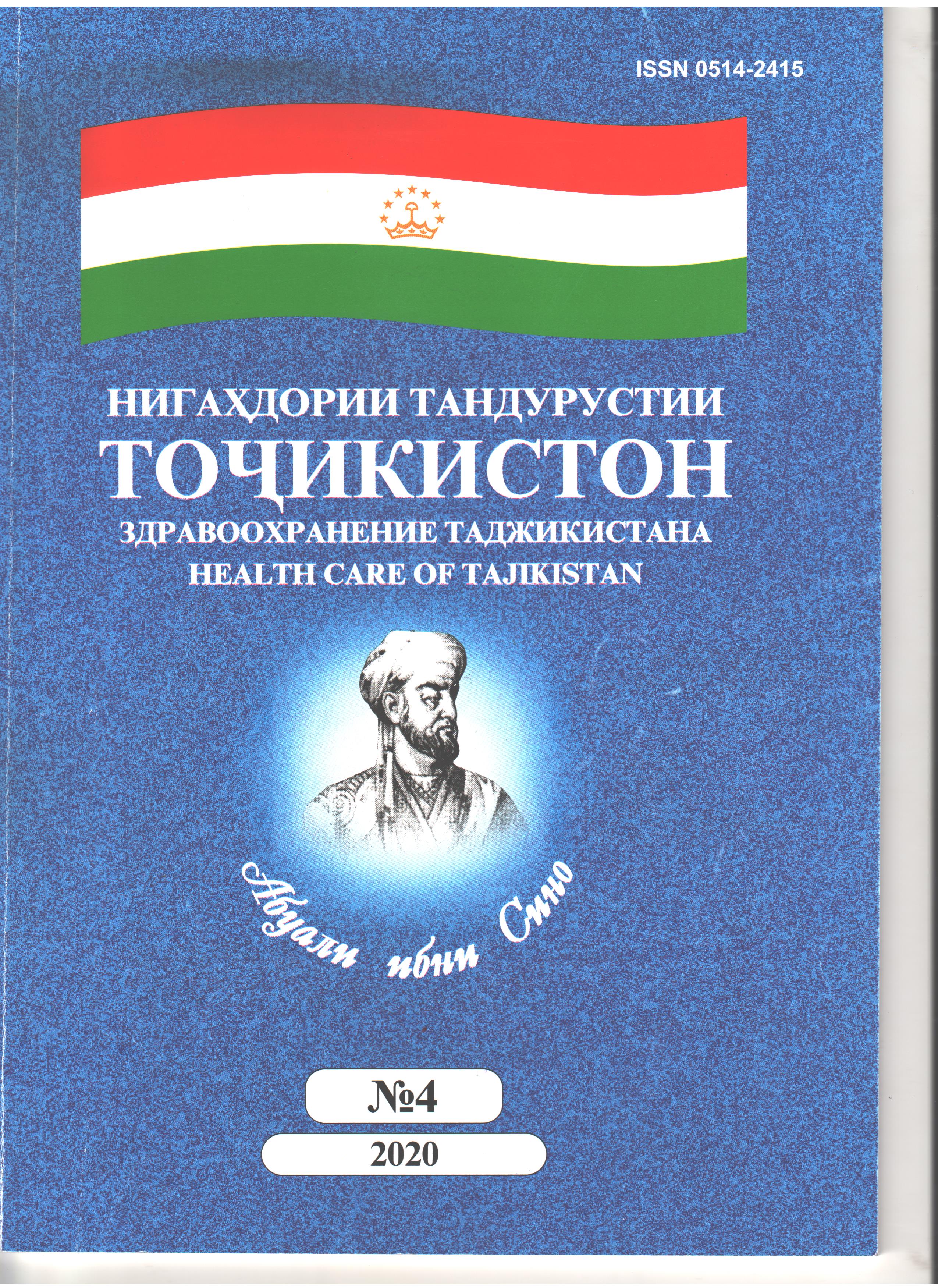 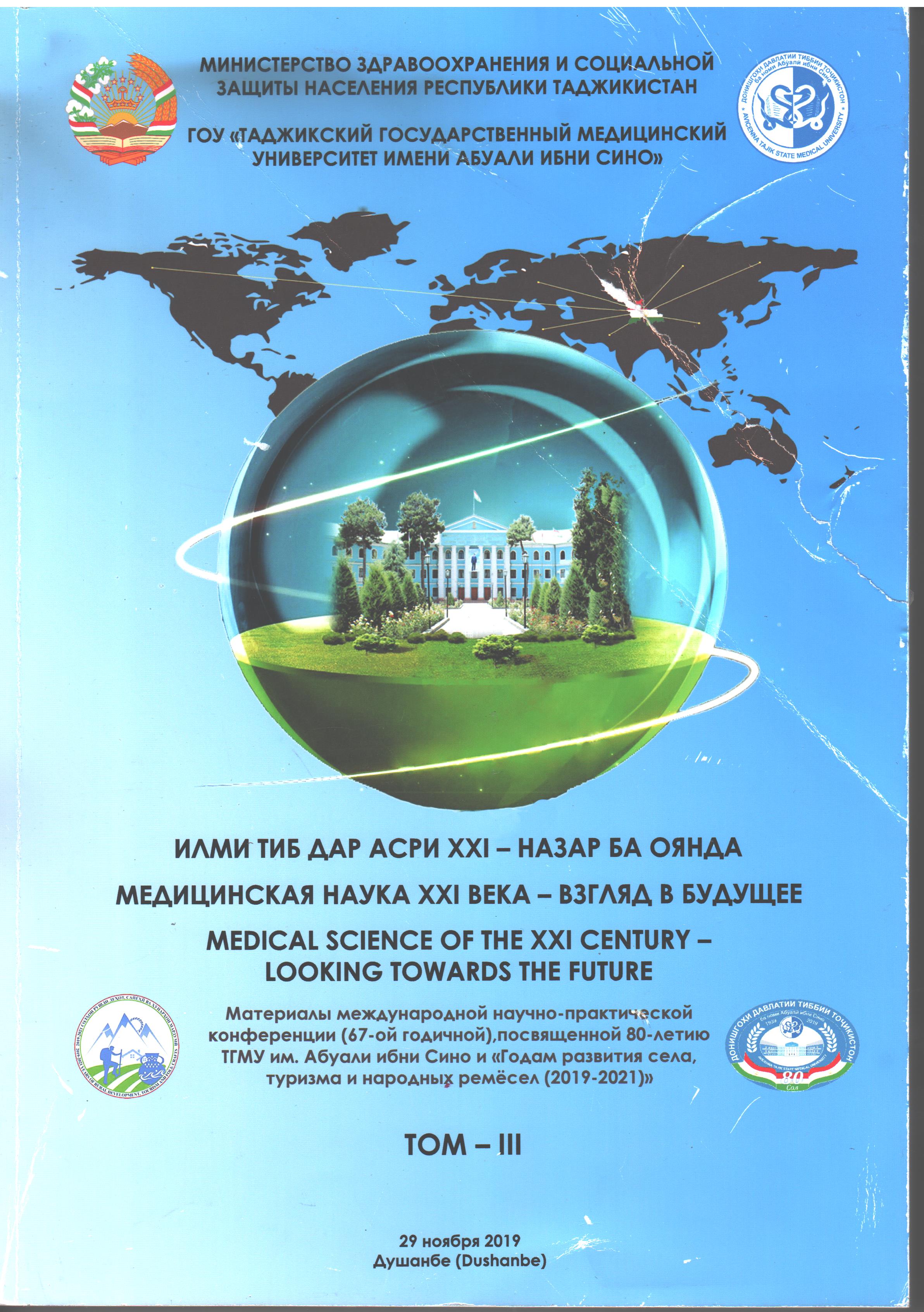 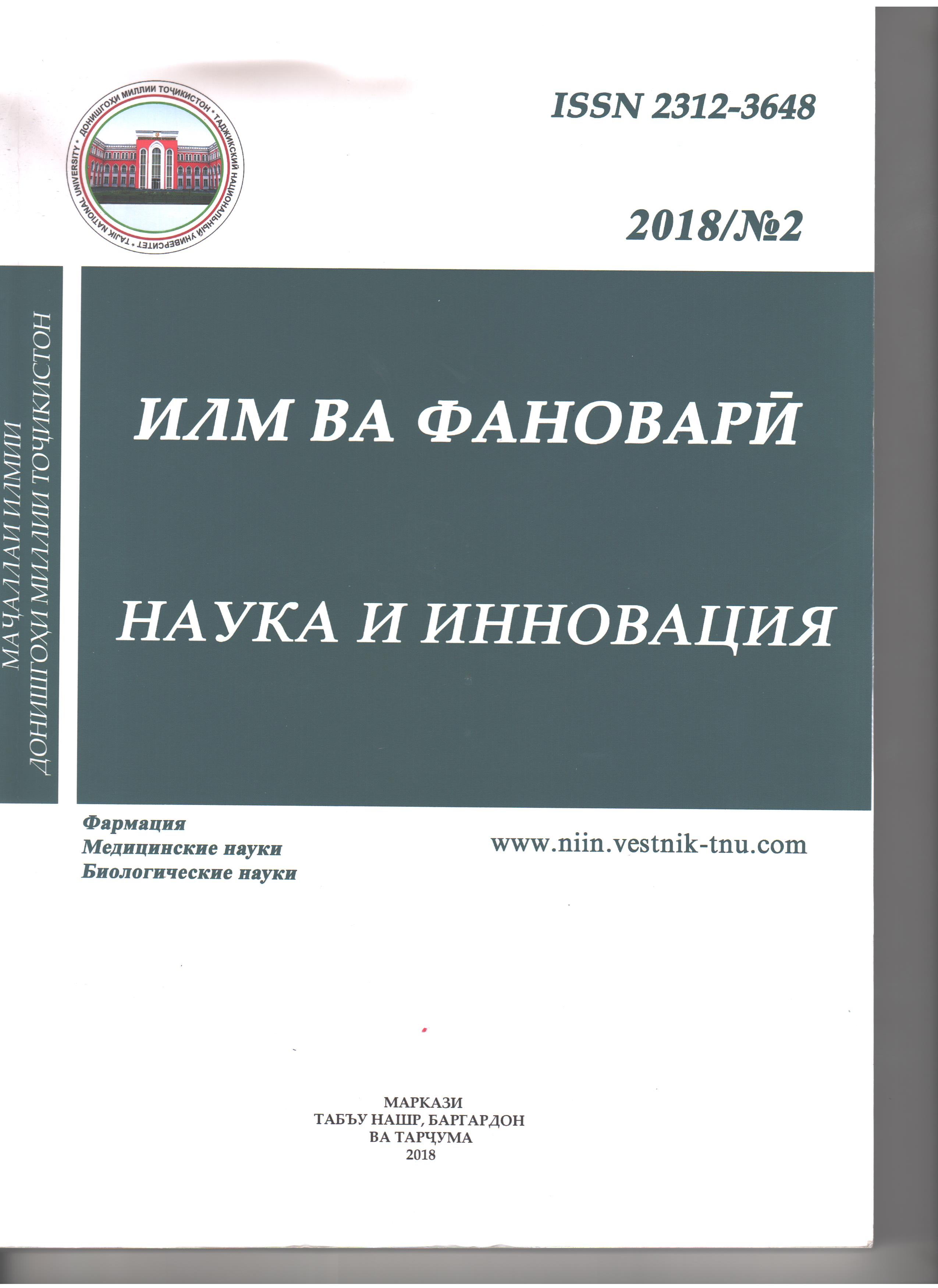 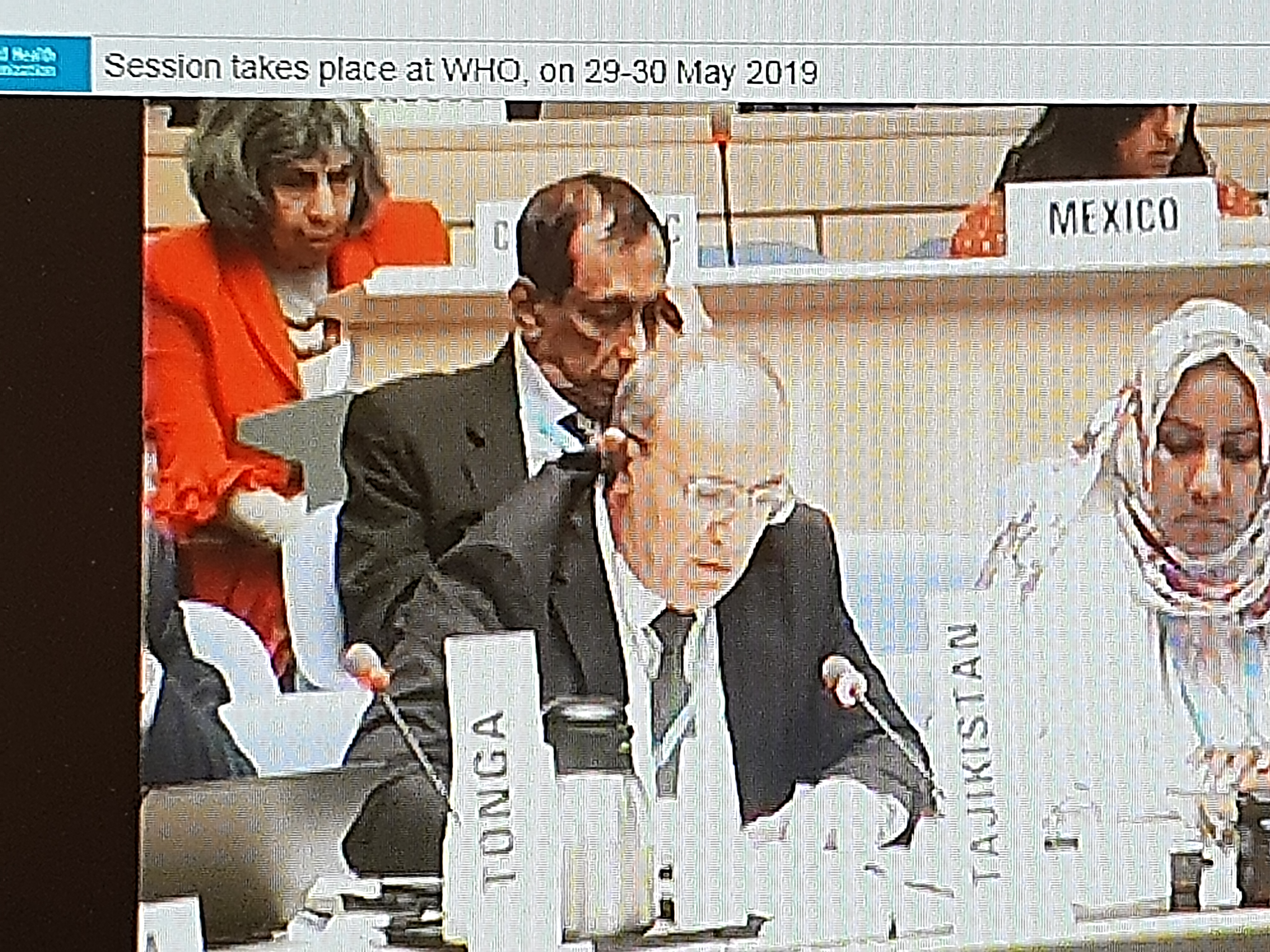 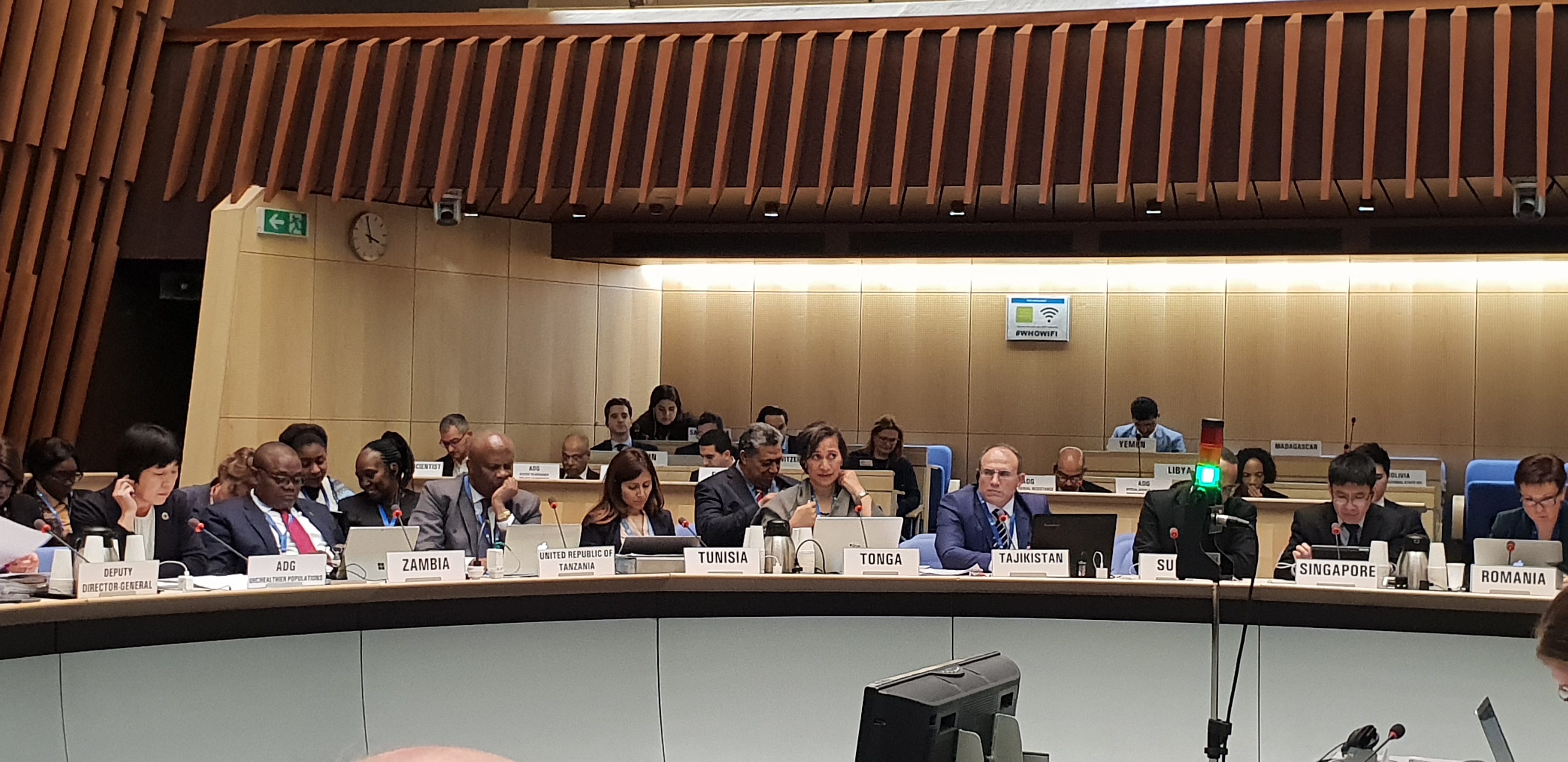 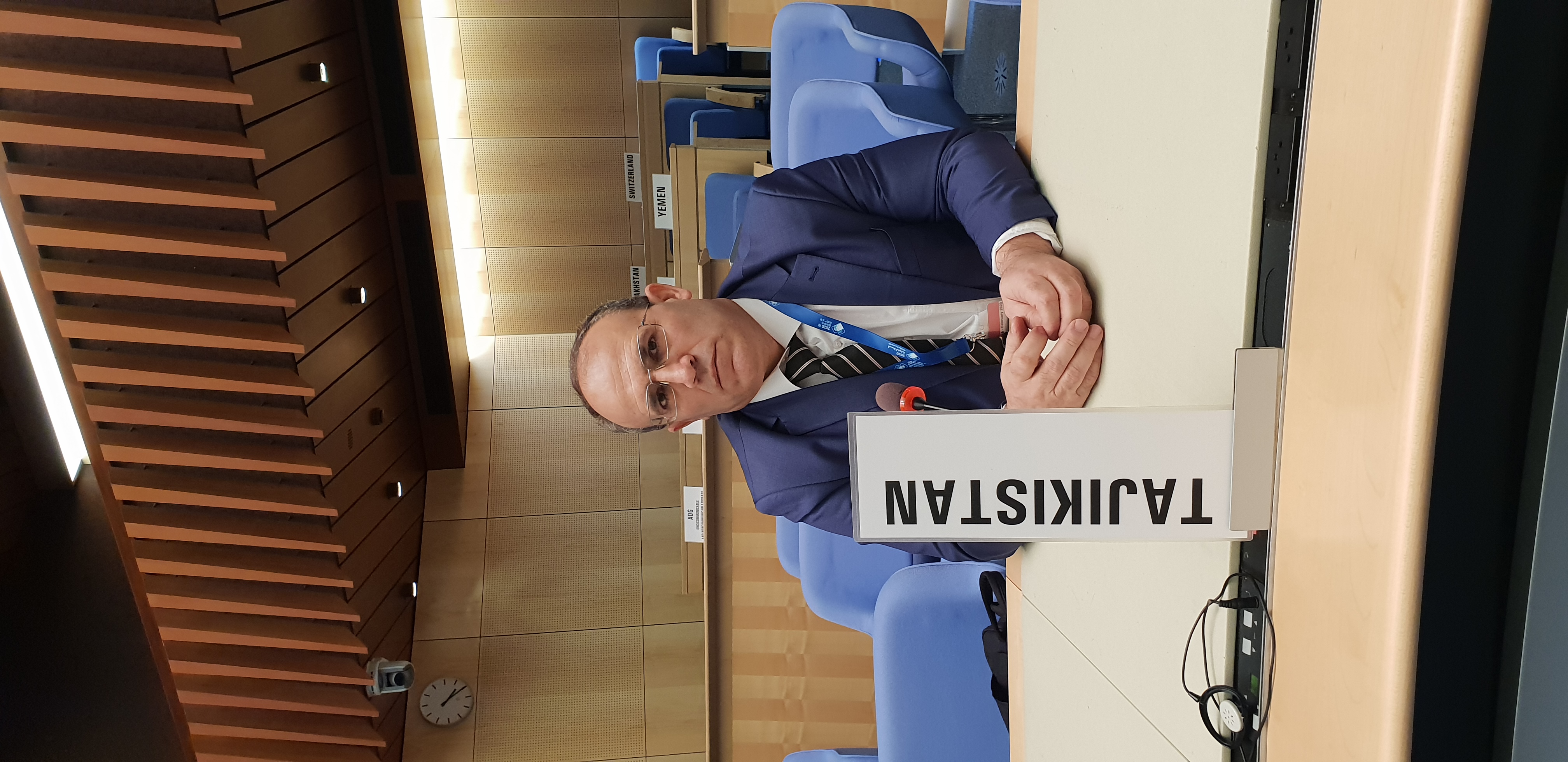 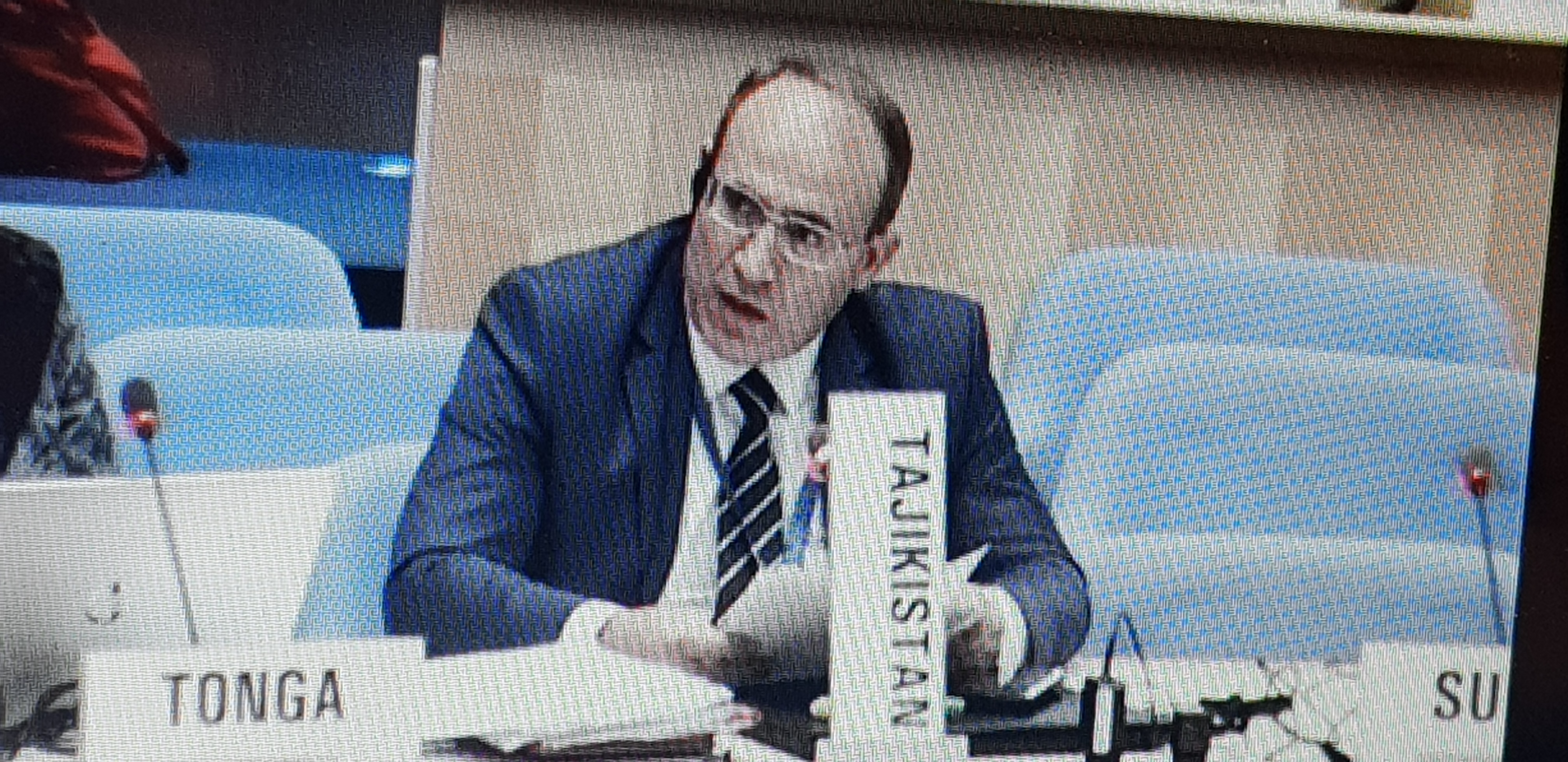 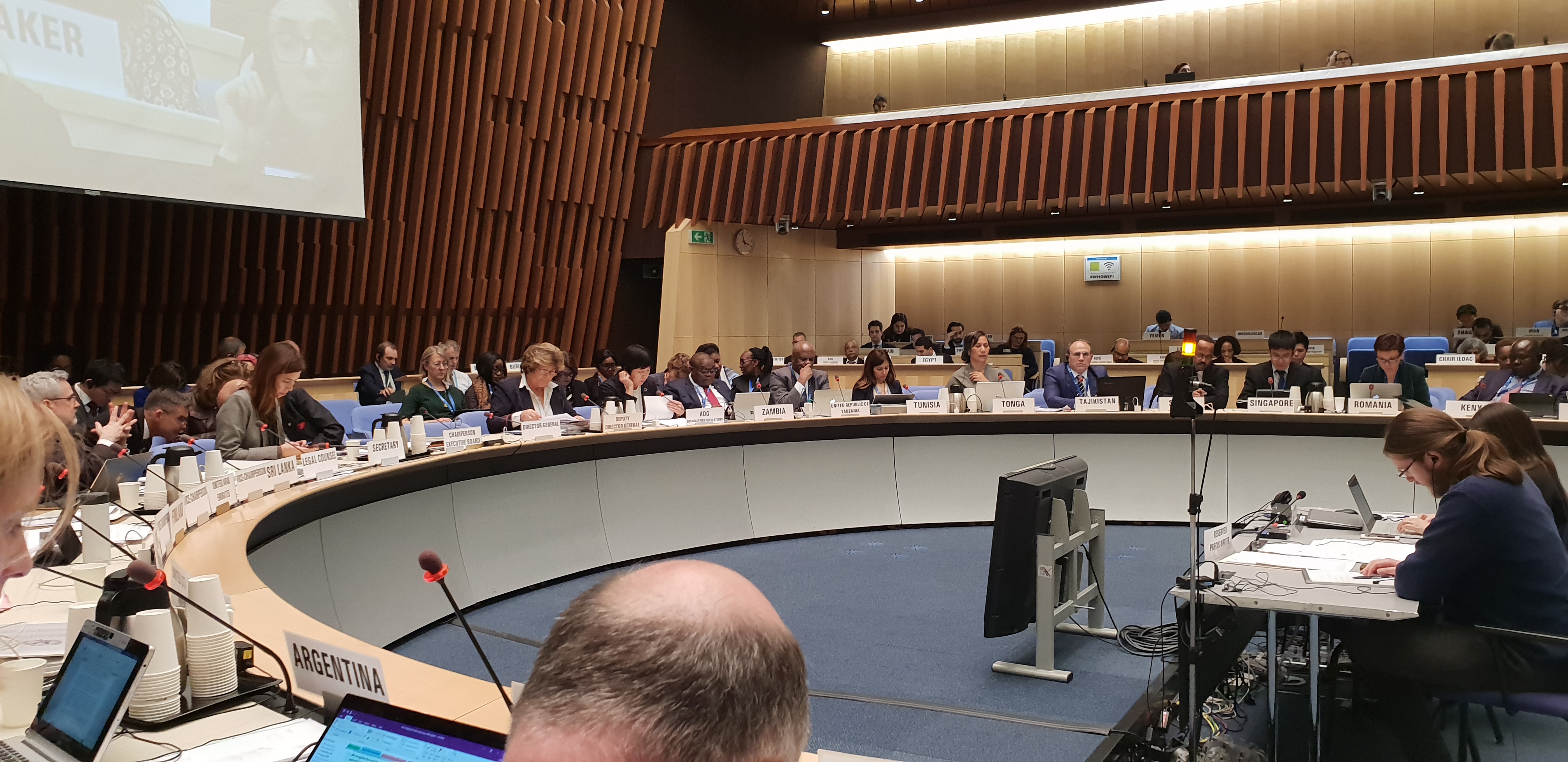 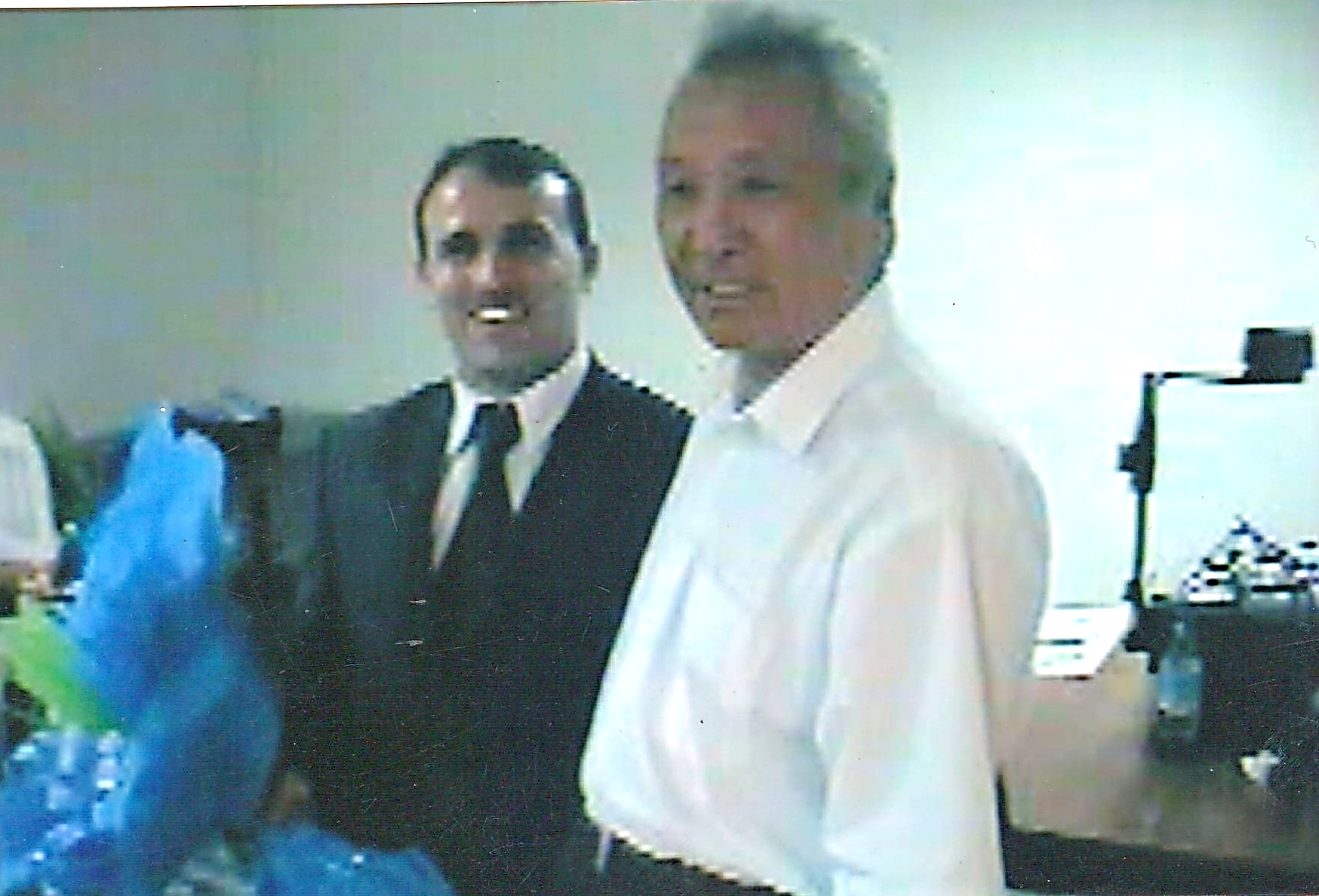 «Когда-то МЫ были как Вы и когда-то Вы будете как МЫ!»
                                                                                                                            (Ушбаев Кеннис Ушбаевич)
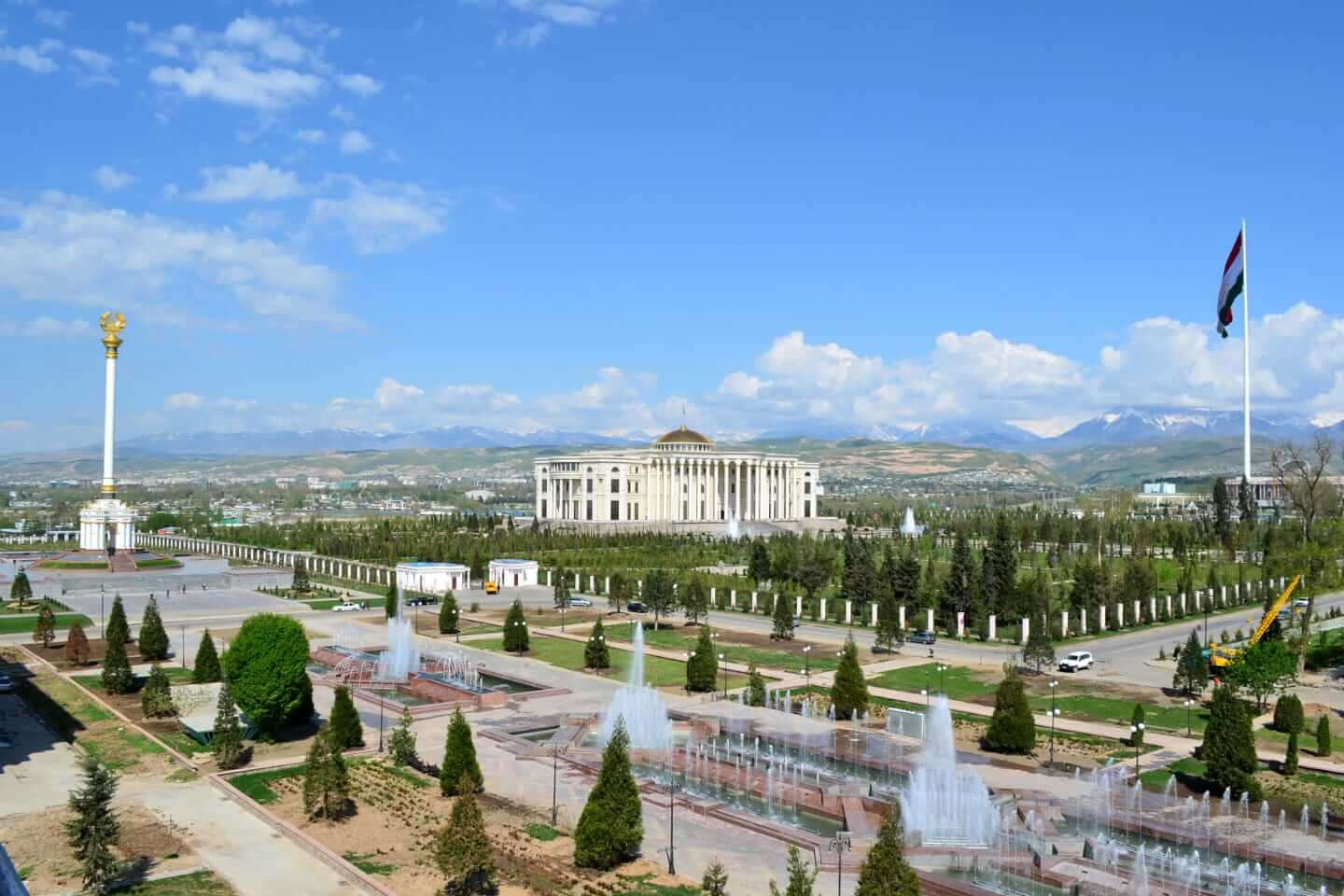 СПАСИБО ЗА ВНИМАНИЕ!